Автор проекта:
Кормилин Александр Денисович,
10 класс, МАОУ “ОЦ №5 г. Челябинска”
Руководитель:
Дорохова Мария Александровна
Учитель информатики МАОУ “ОЦ №5 
г. Челябинска”


Челябинск, 2024
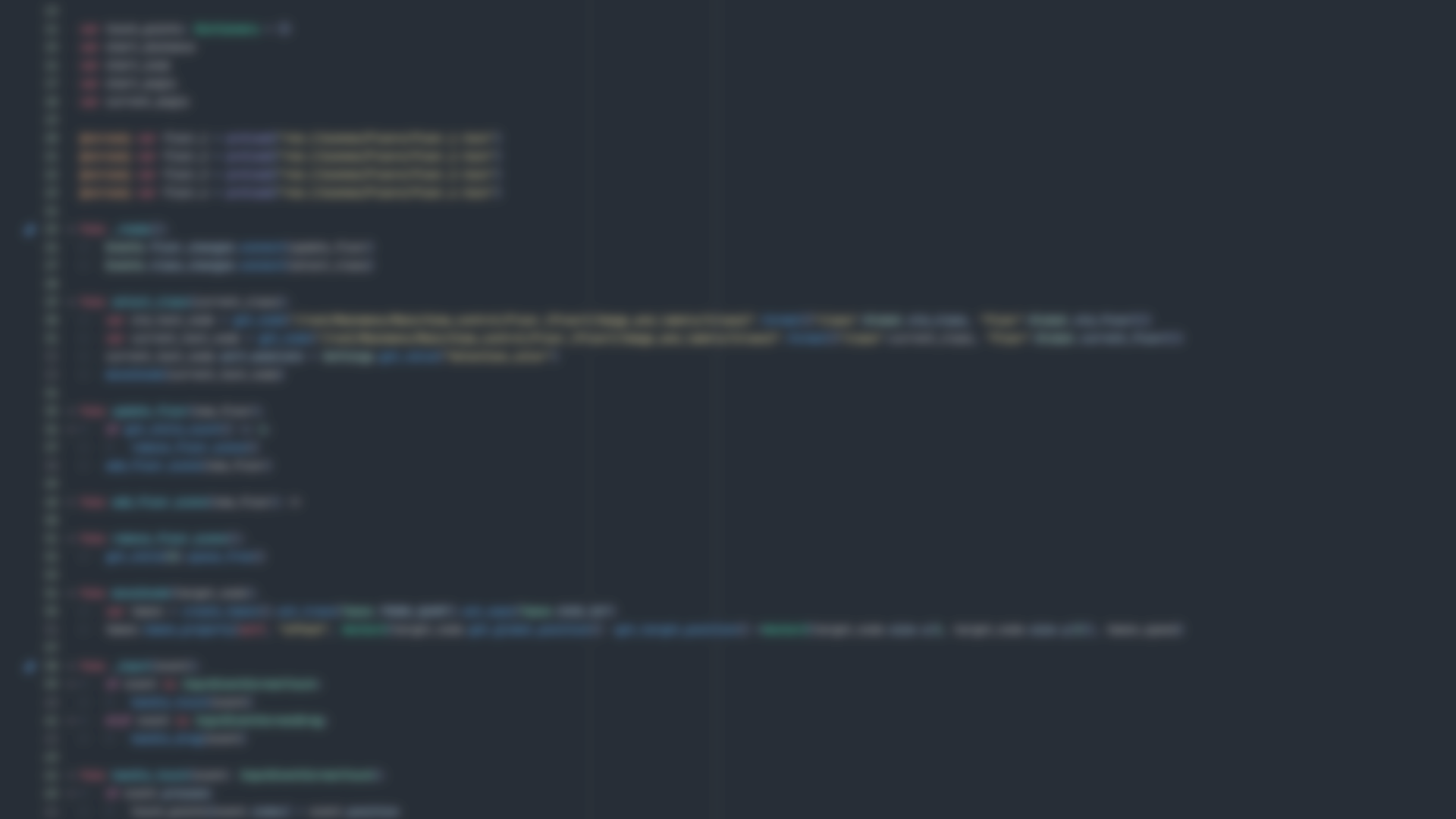 Прикладной проект
“Интерактивная карта ОЦ №5”
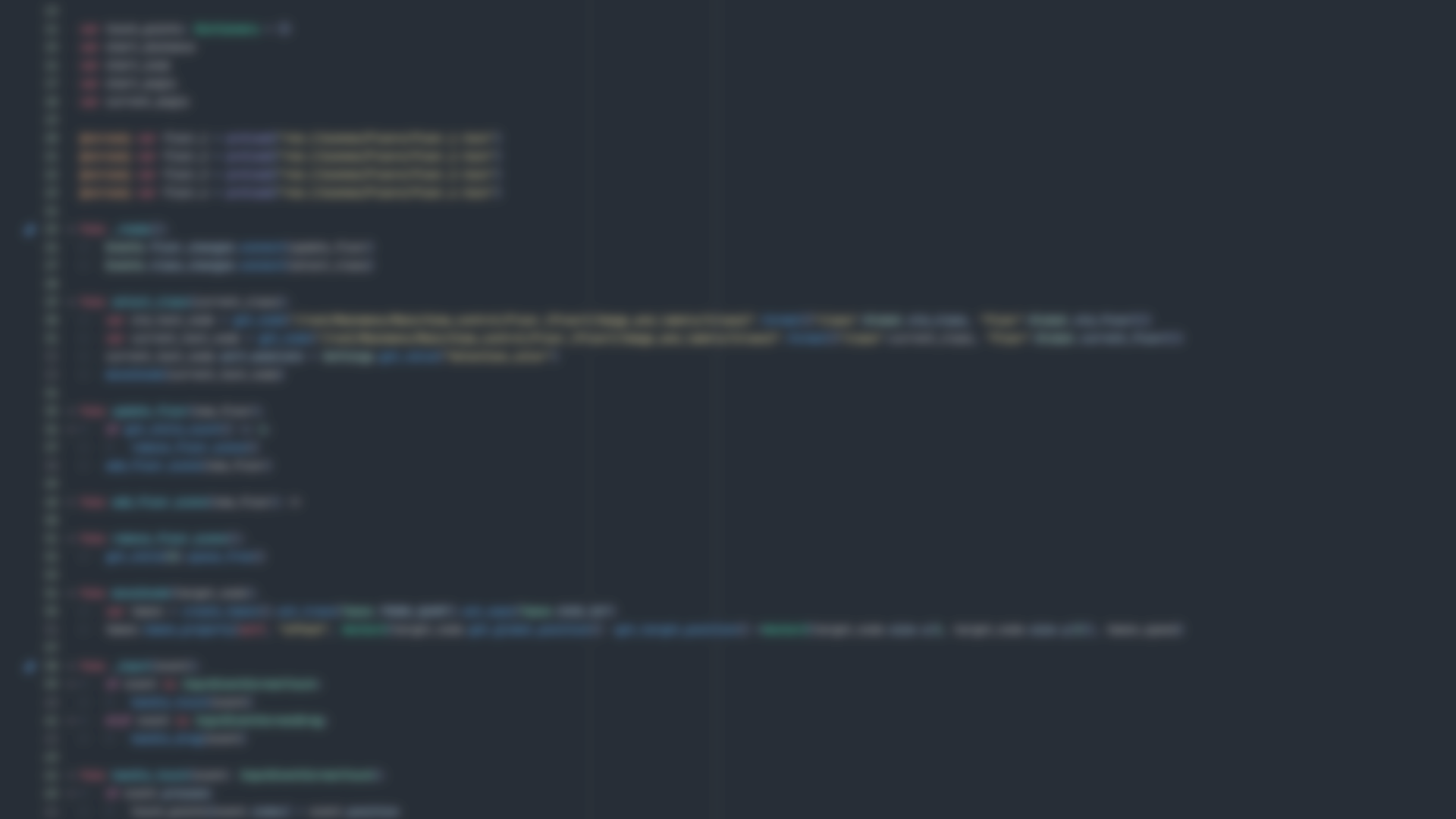 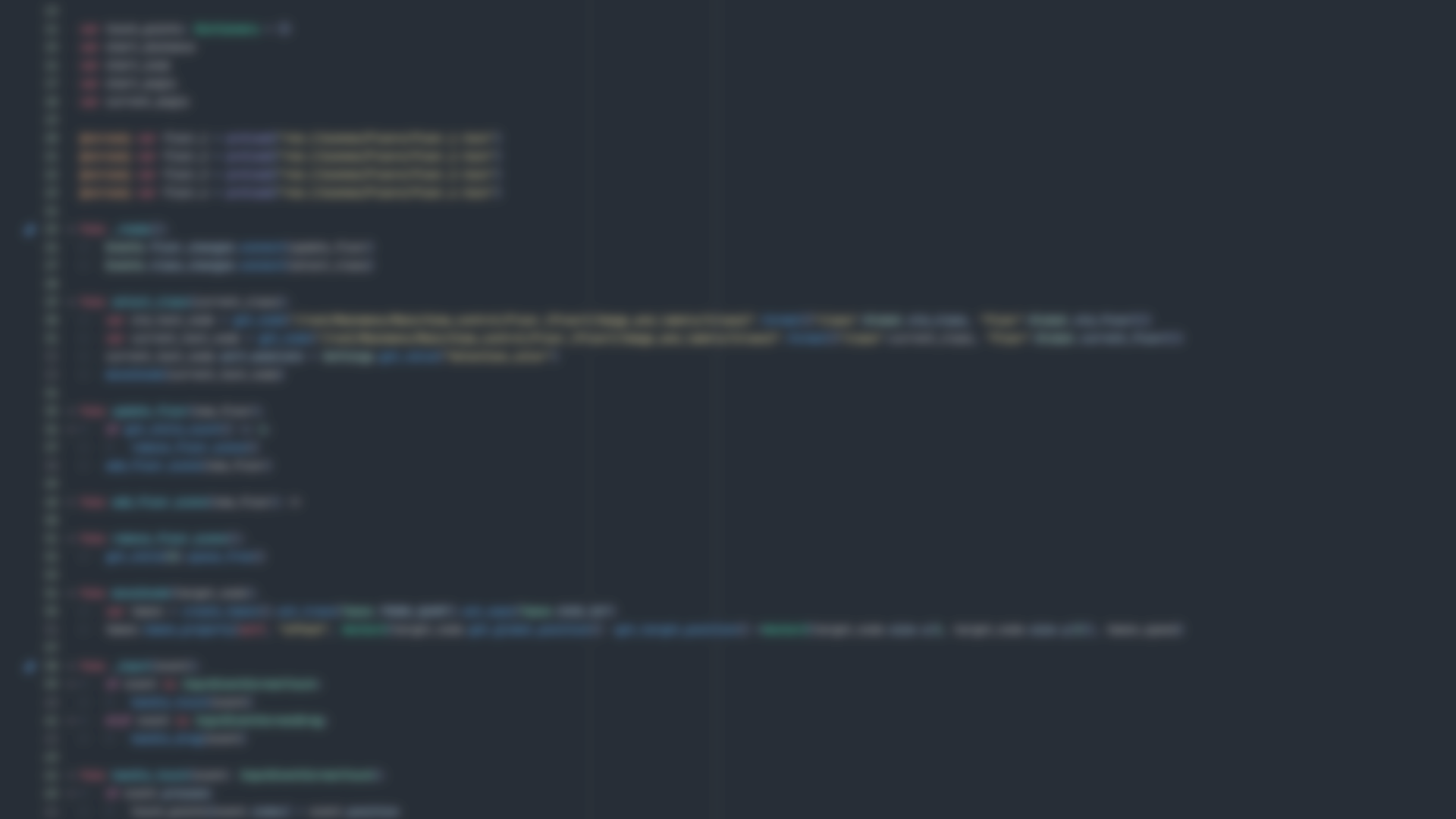 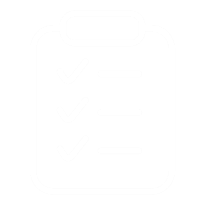 Цель и задачи
Изучить мобильные приложения
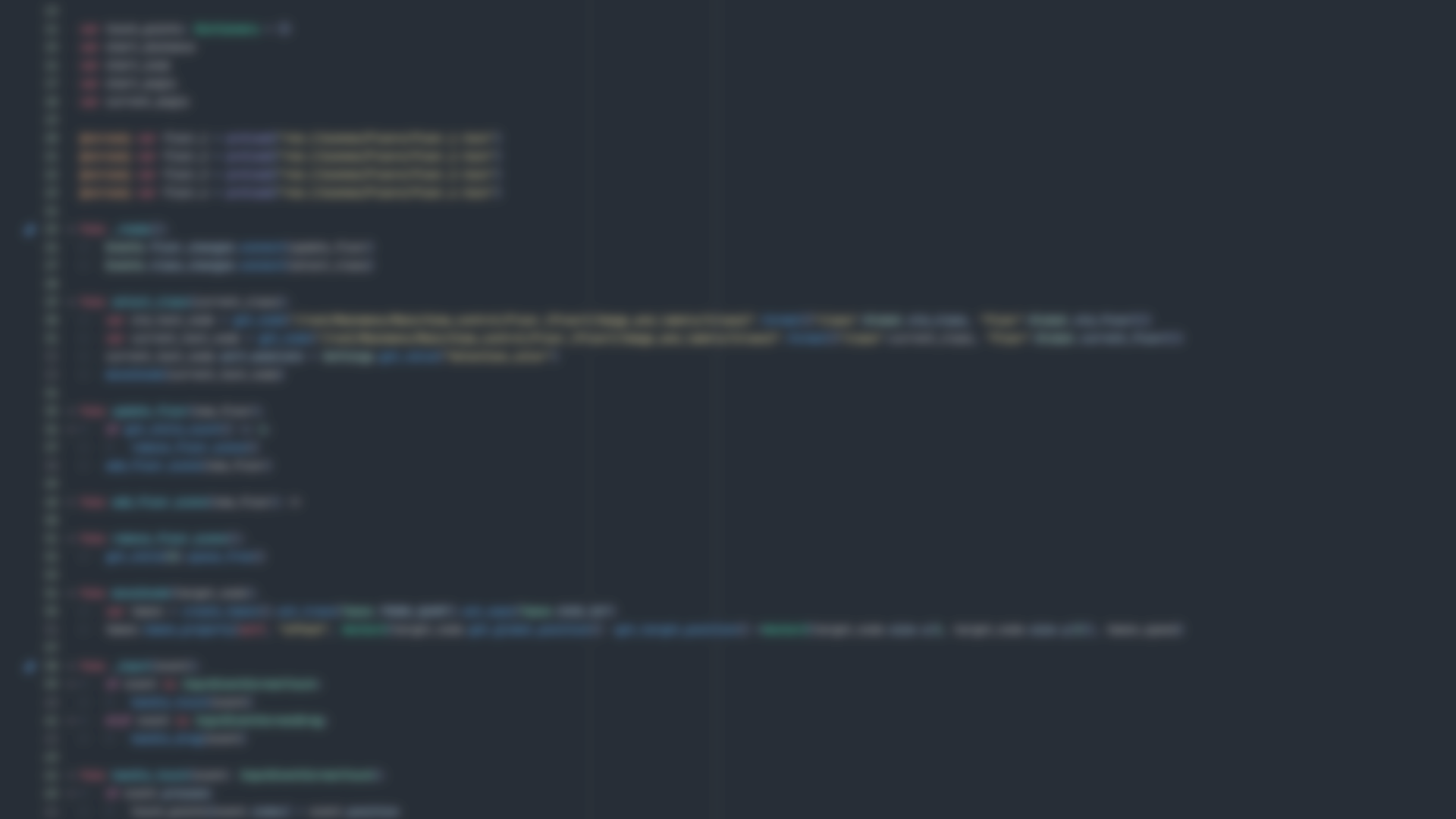 Разработать интерактивную карту ОЦ №5
Изучить электронные карты
Создать карту школы
Разработать мобильное приложение
Ц
1
2
3
4
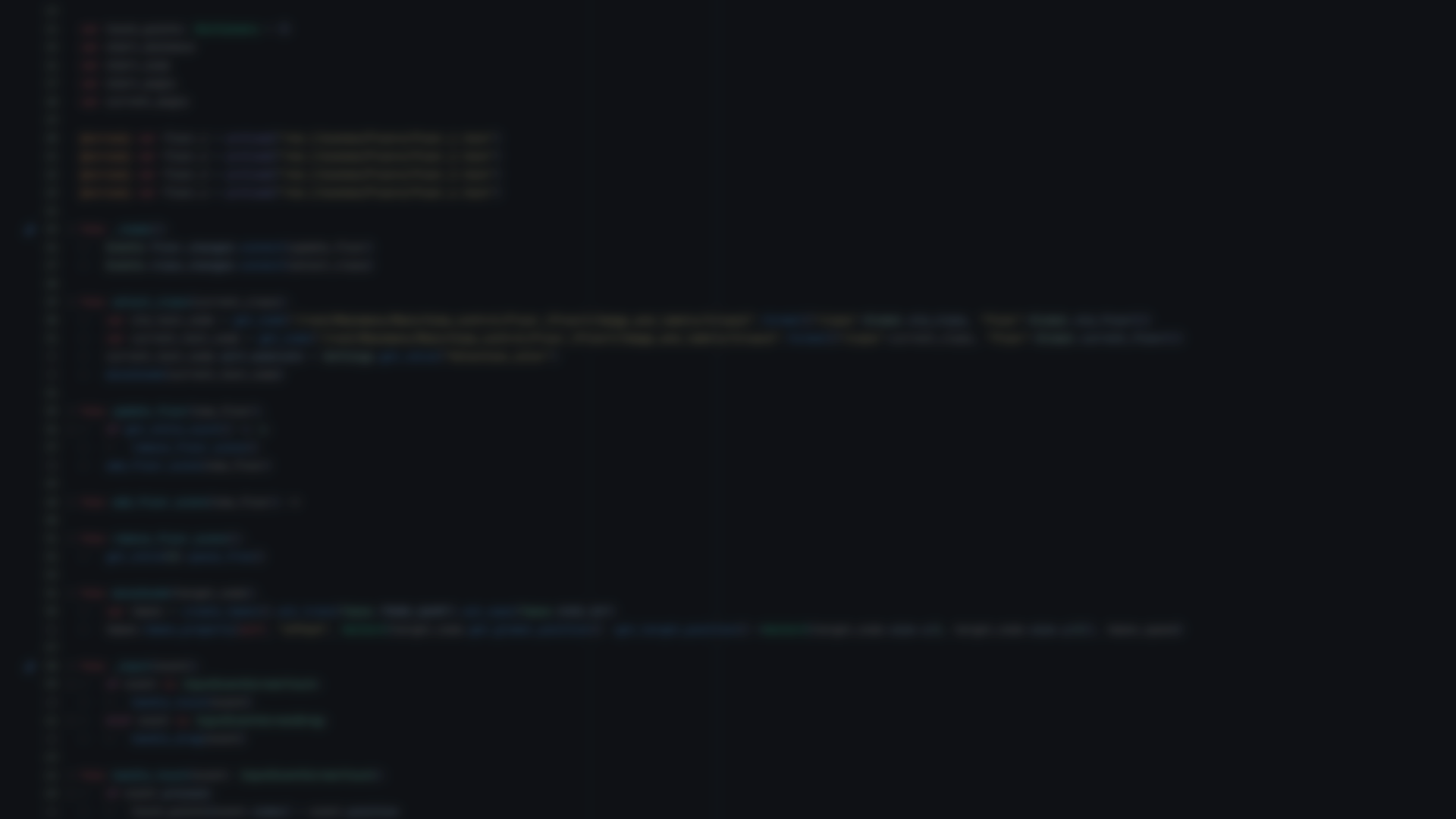 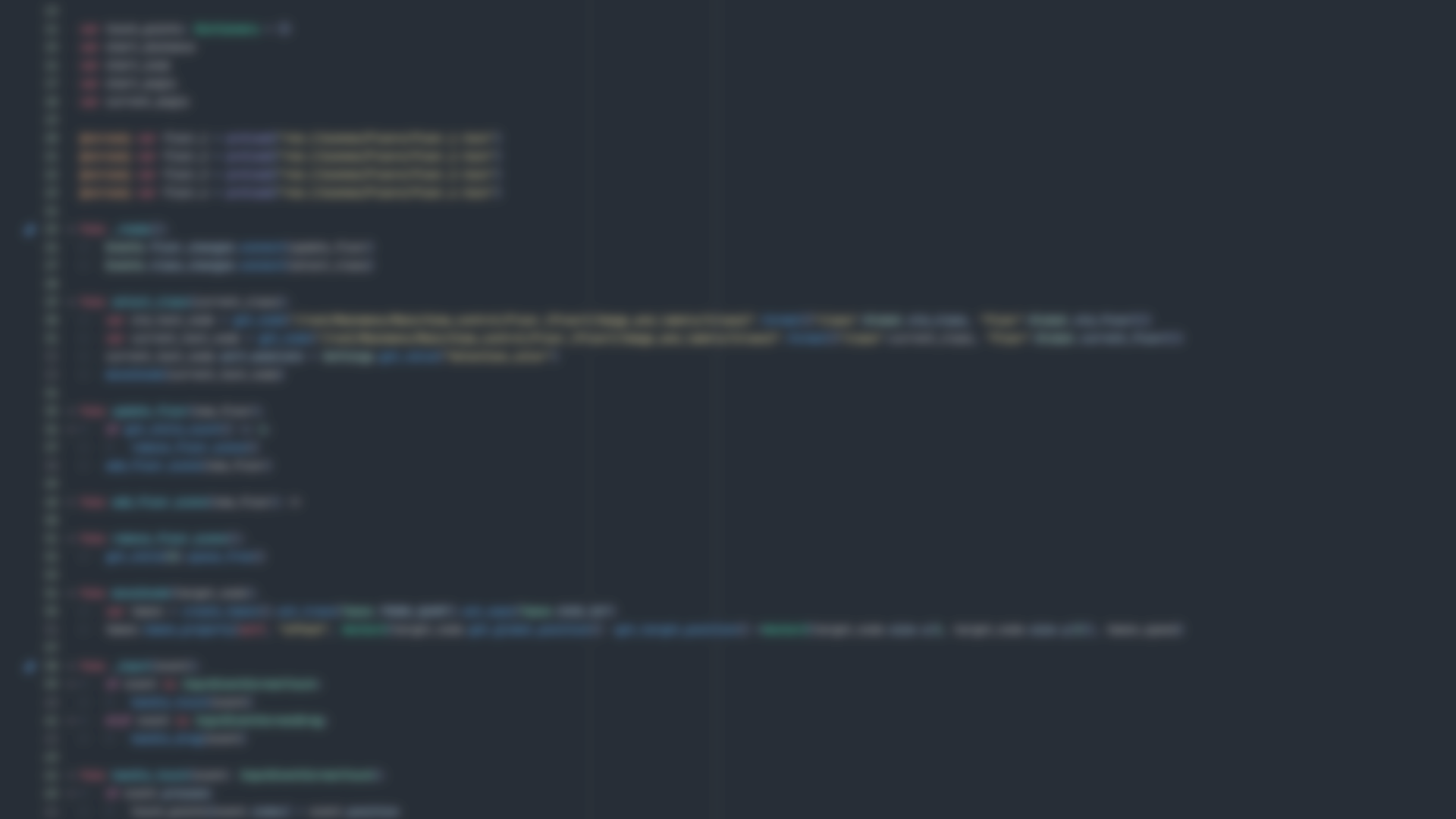 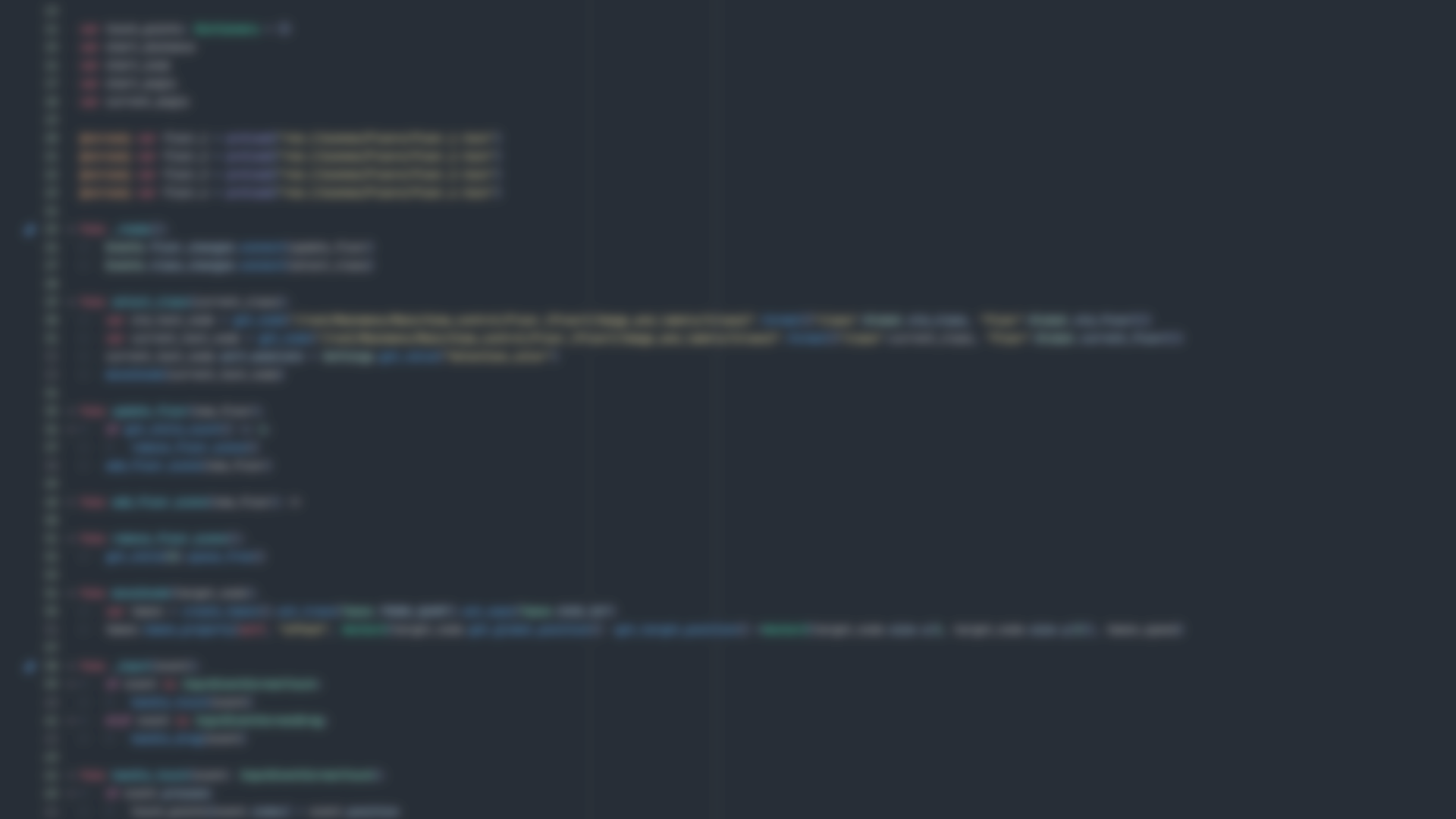 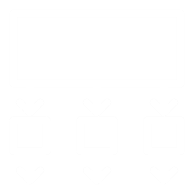 Электронные карты, их виды
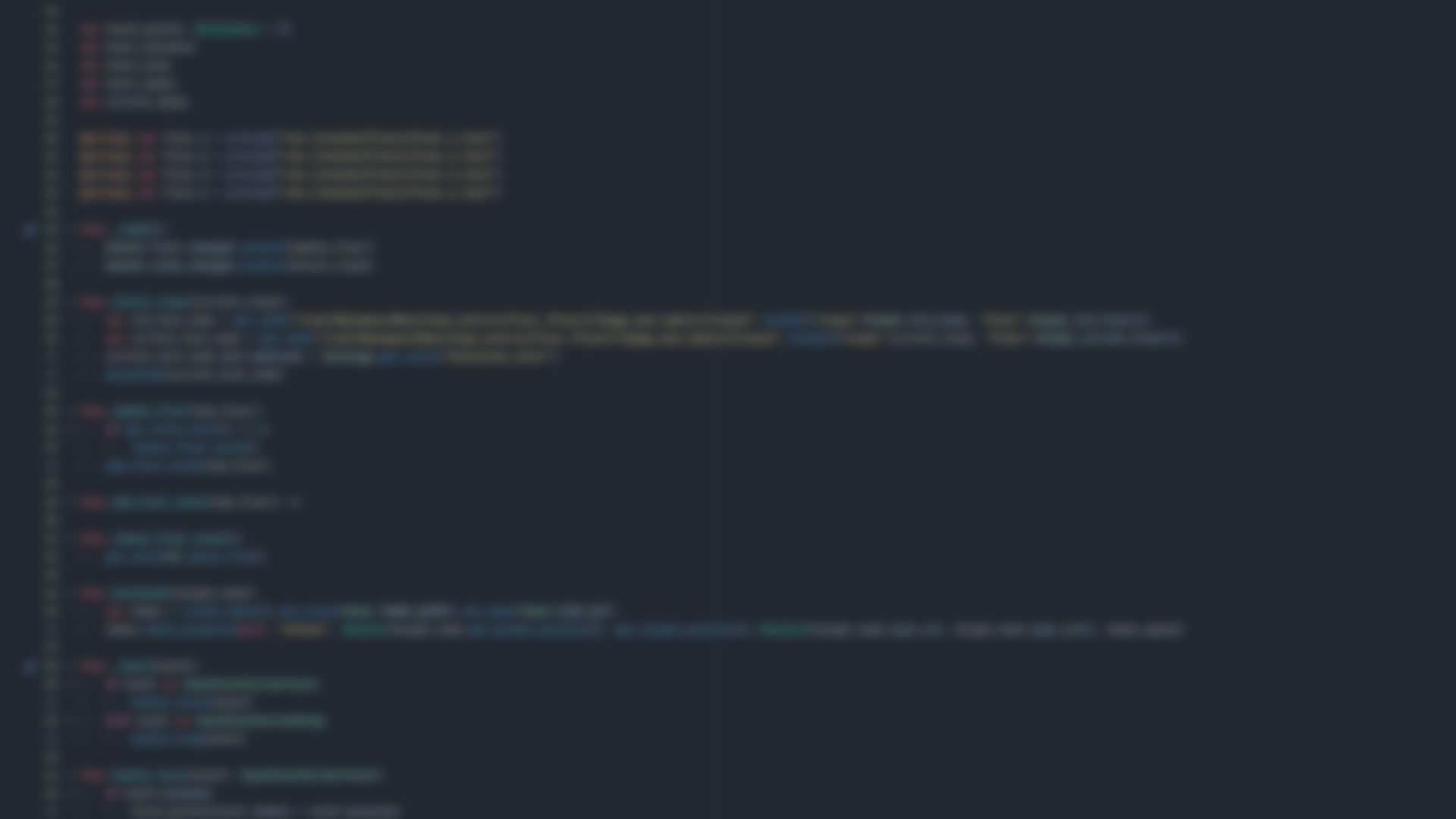 Не интерактивные программно-зависимые карты
Интерактивные программно-зависимые карты
Интерактивные программно-независимые карты
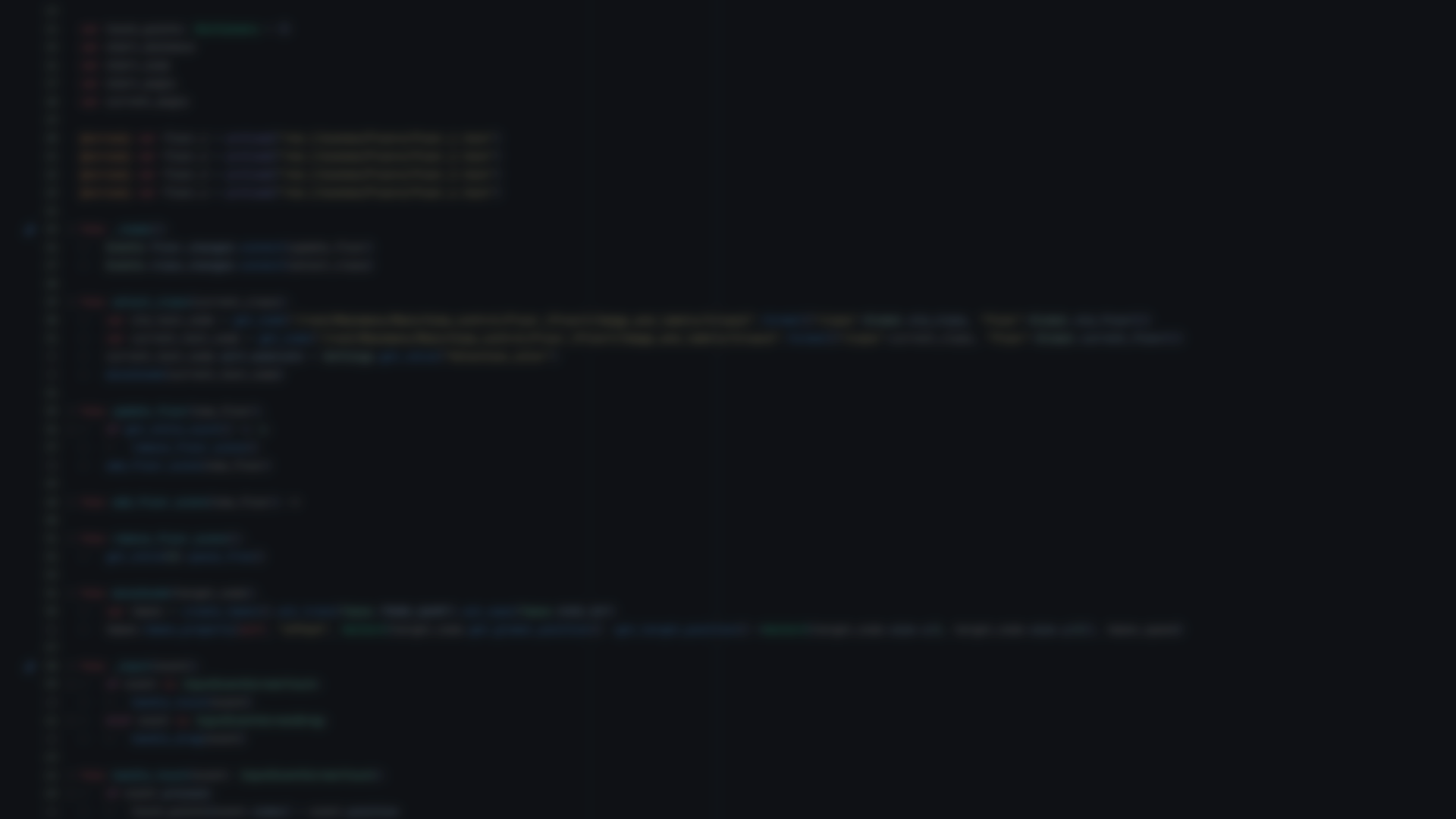 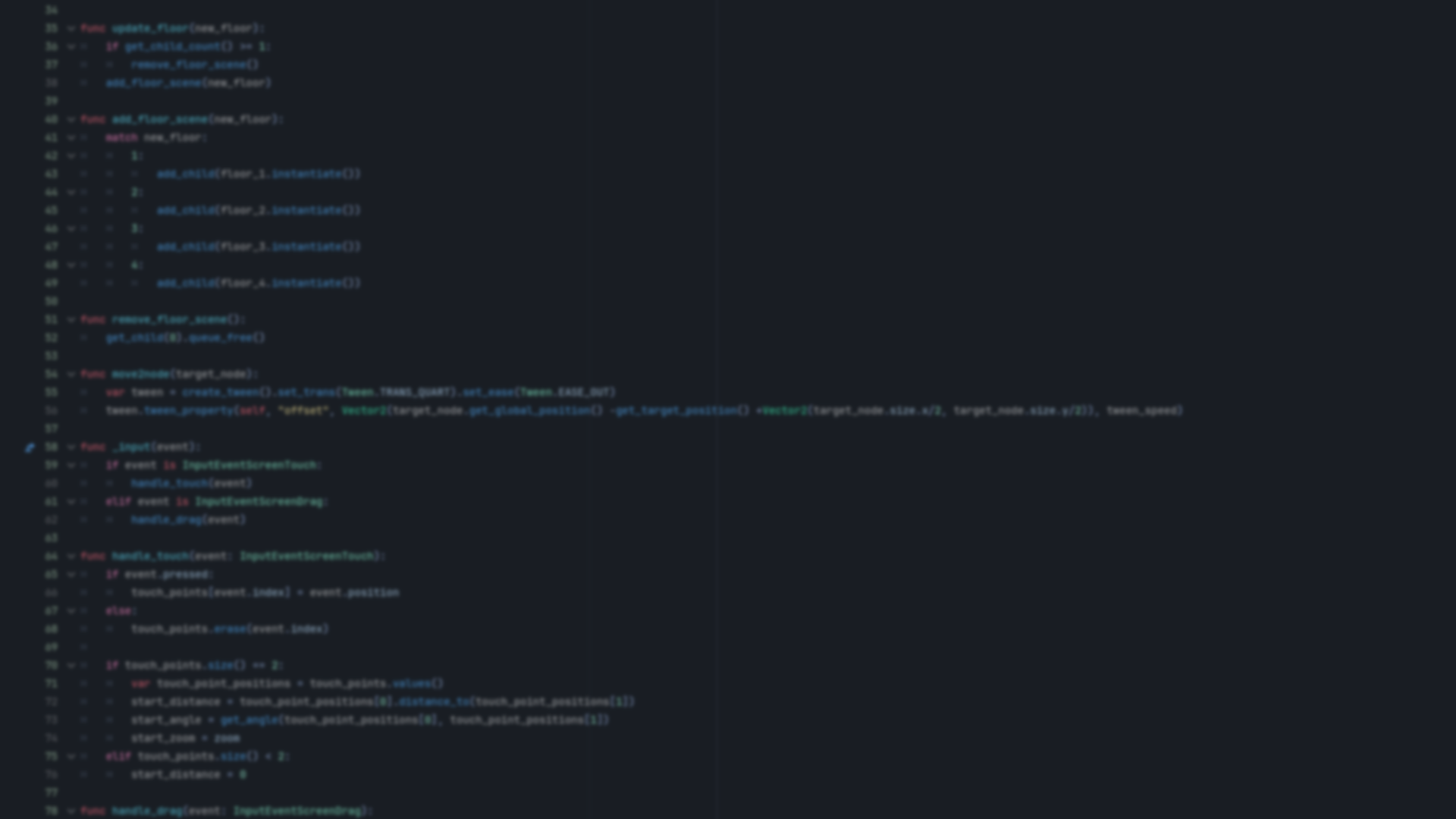 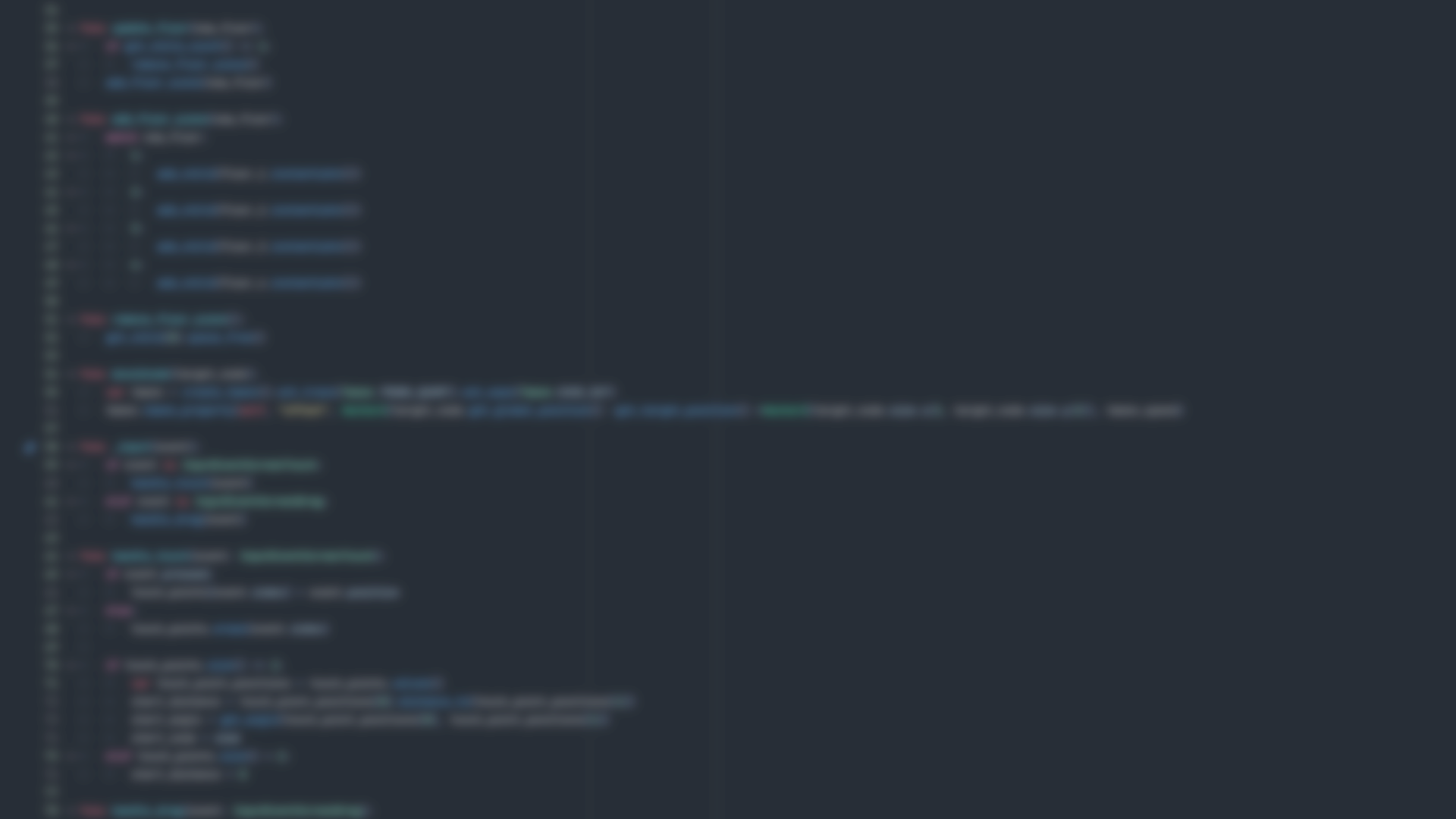 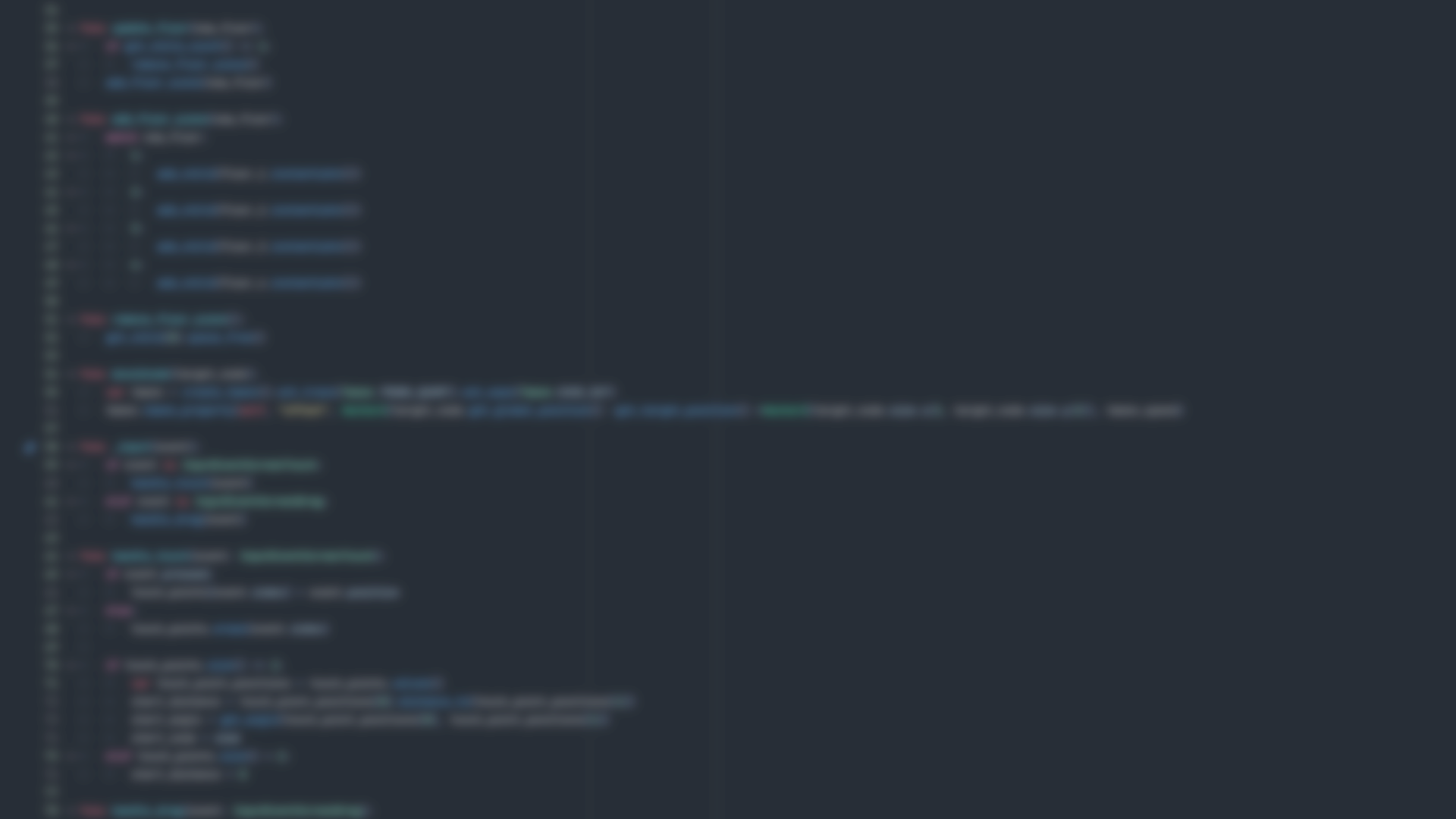 Результаты опроса
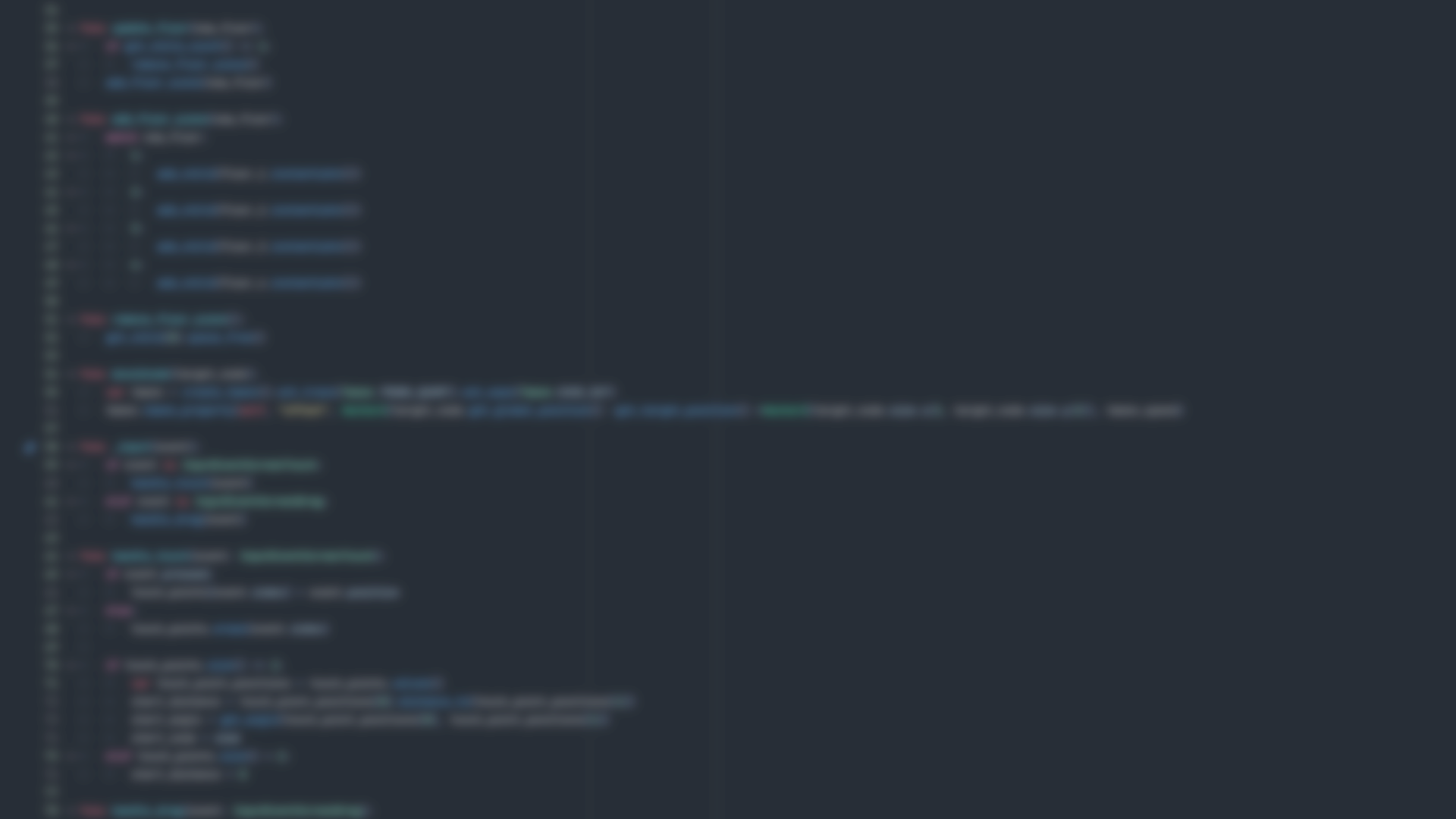 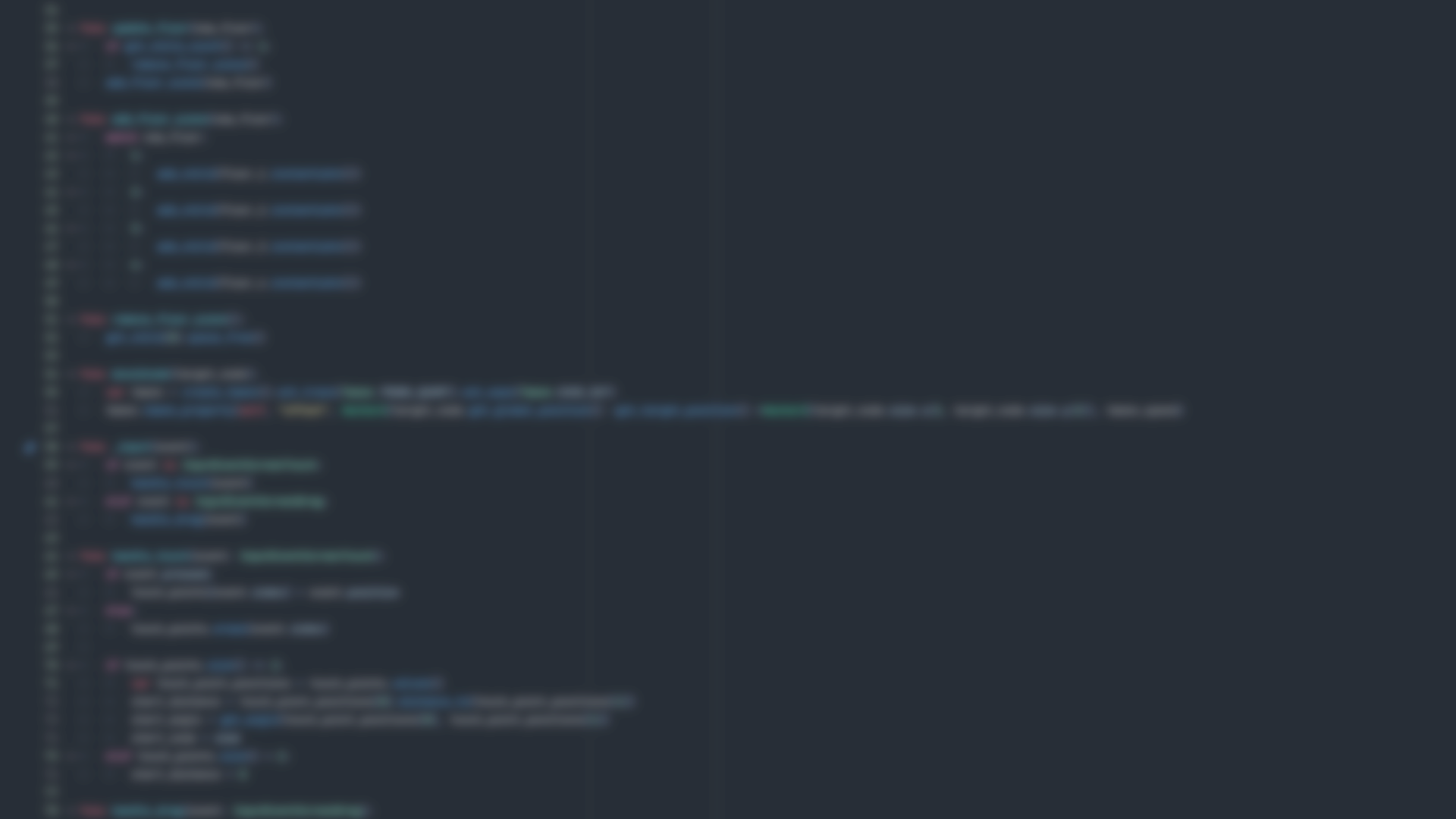 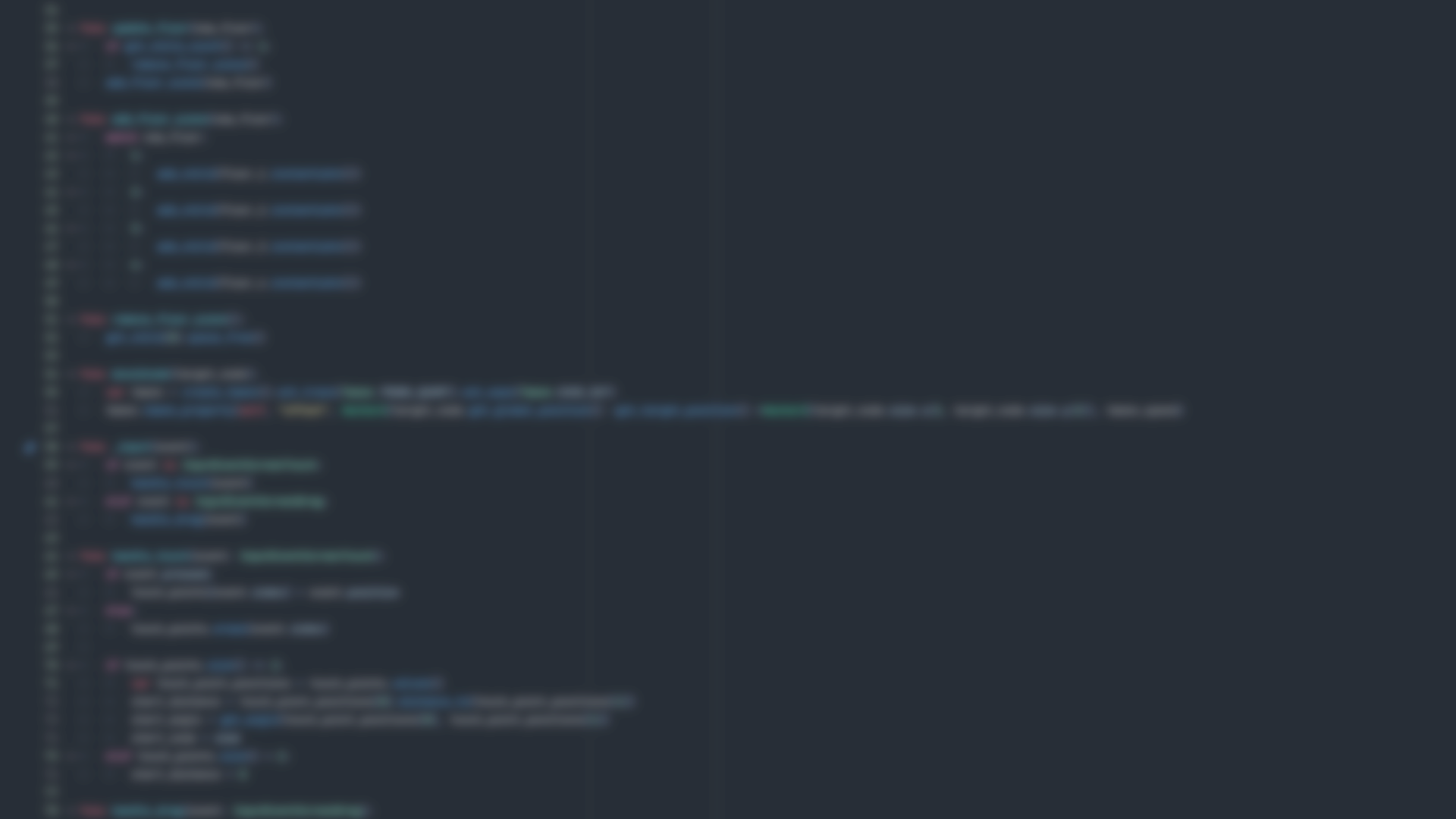 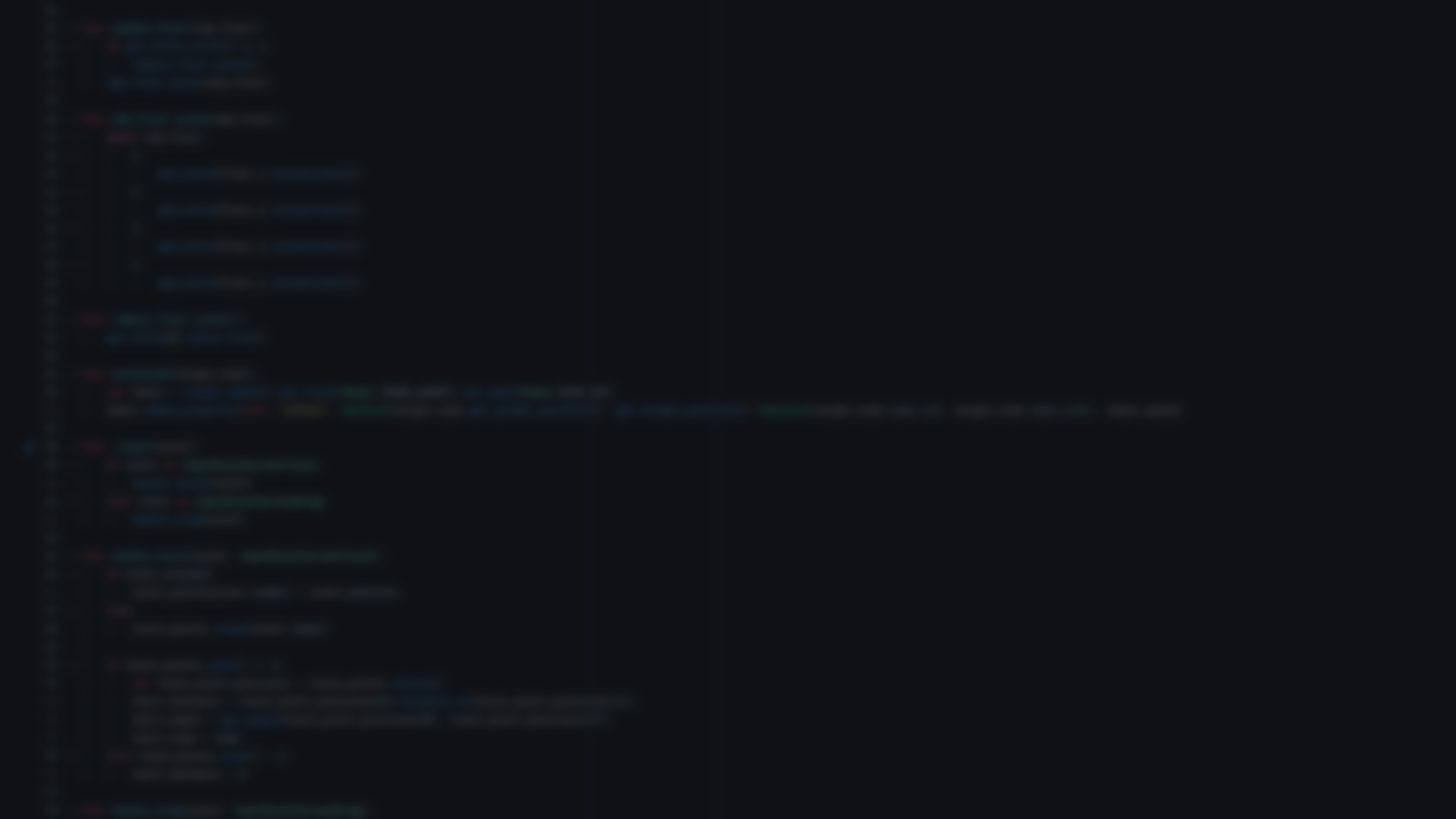 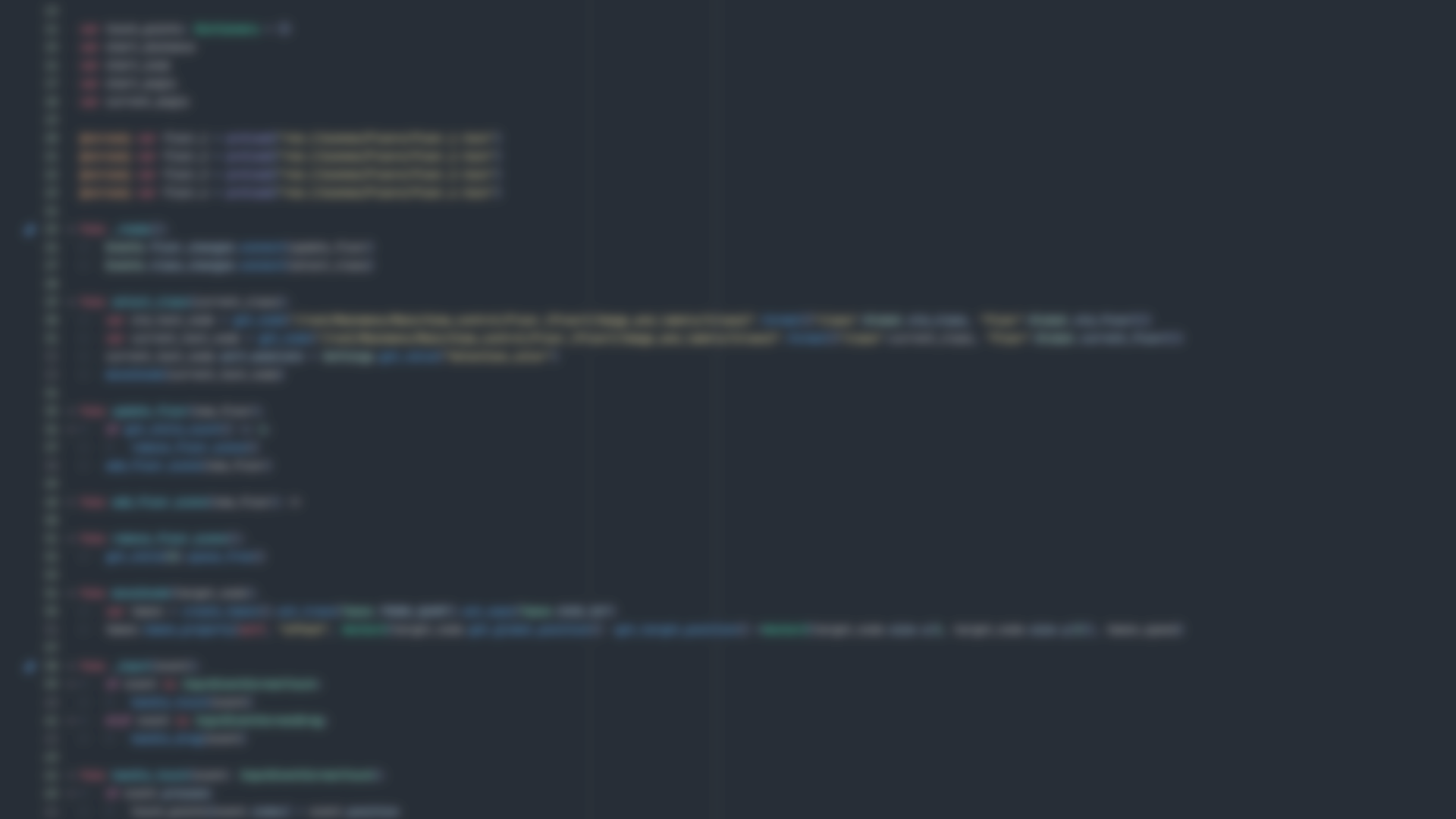 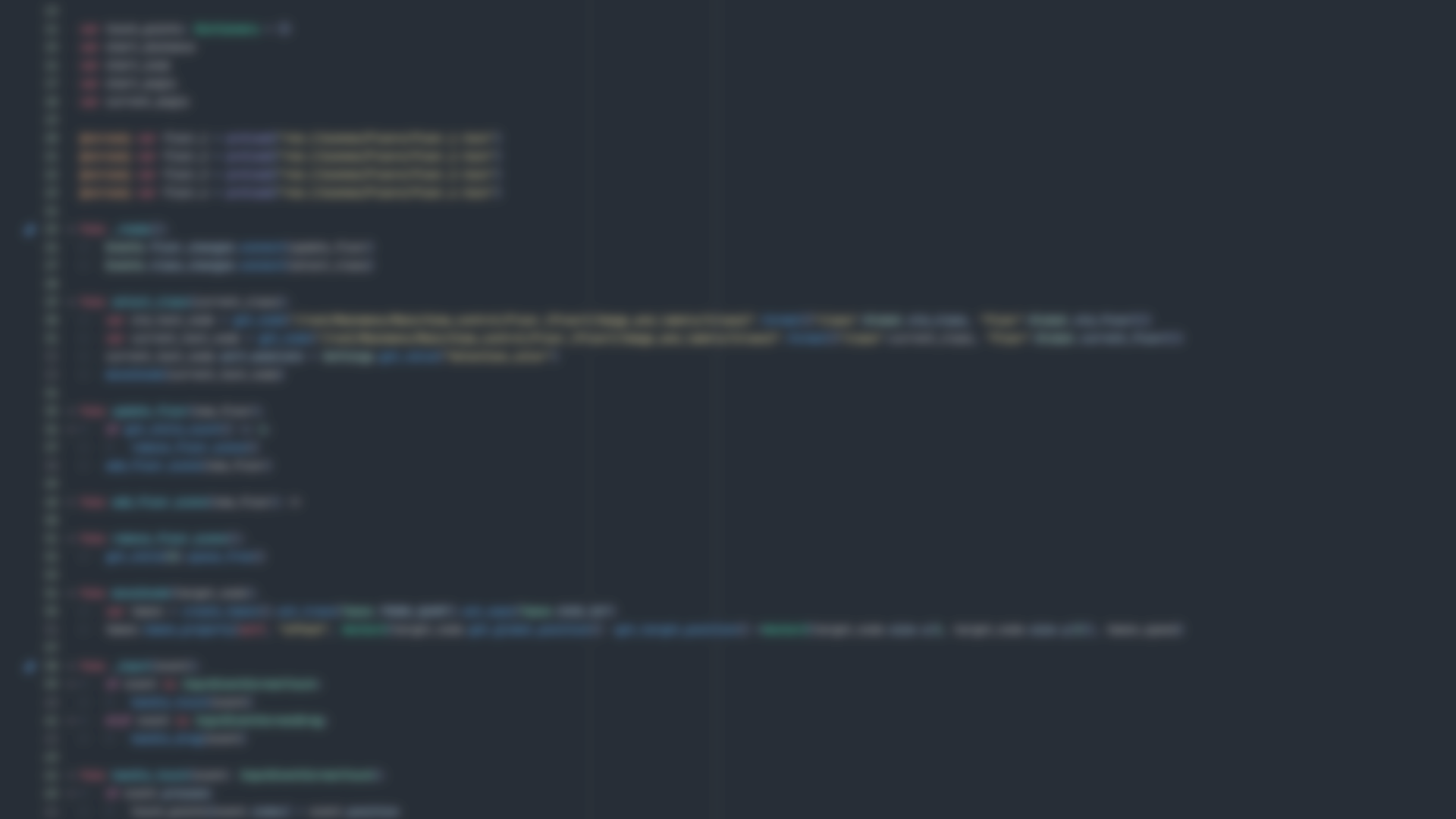 Сравнительный анализ
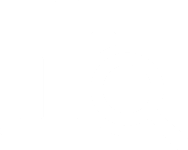 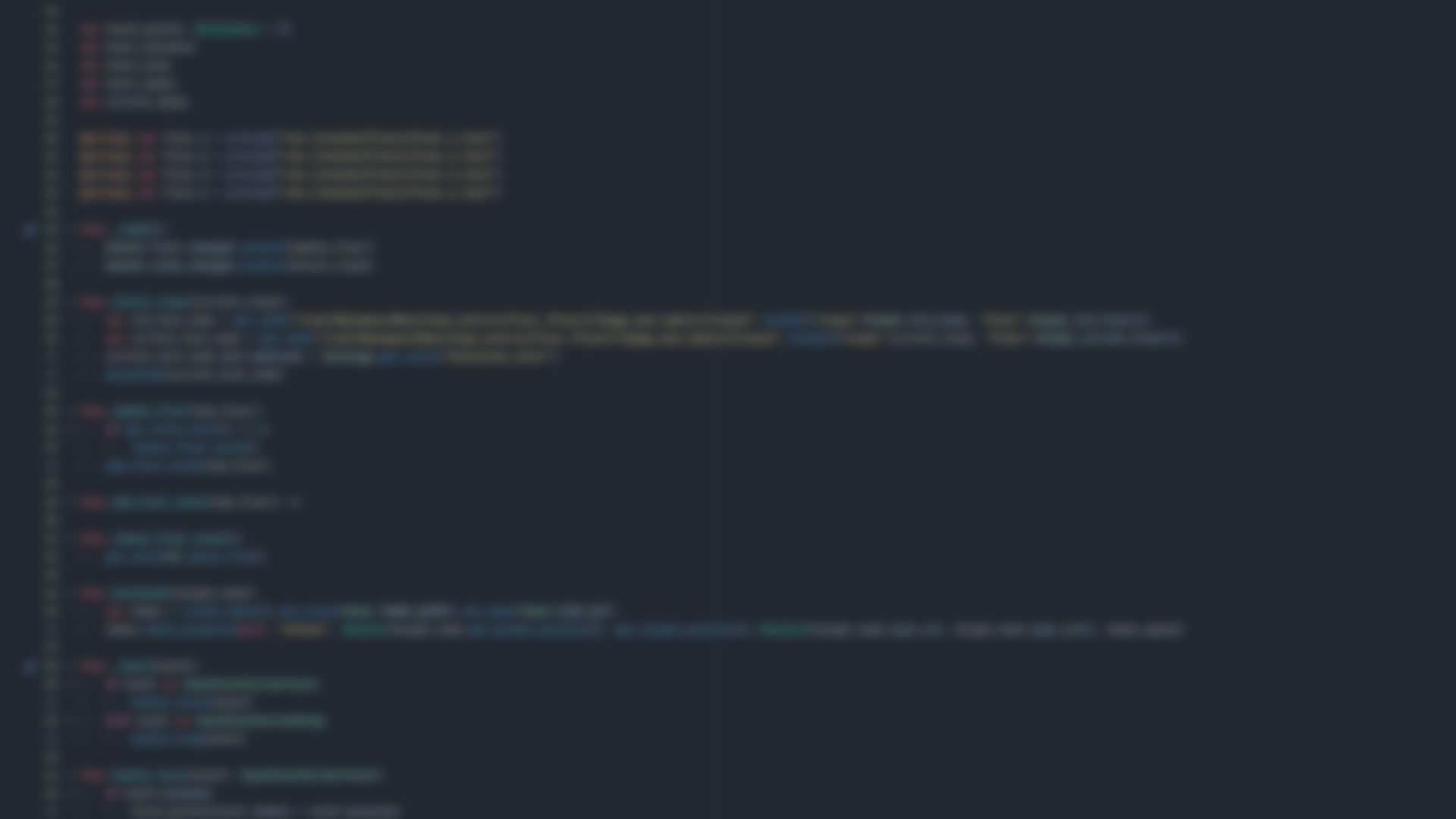 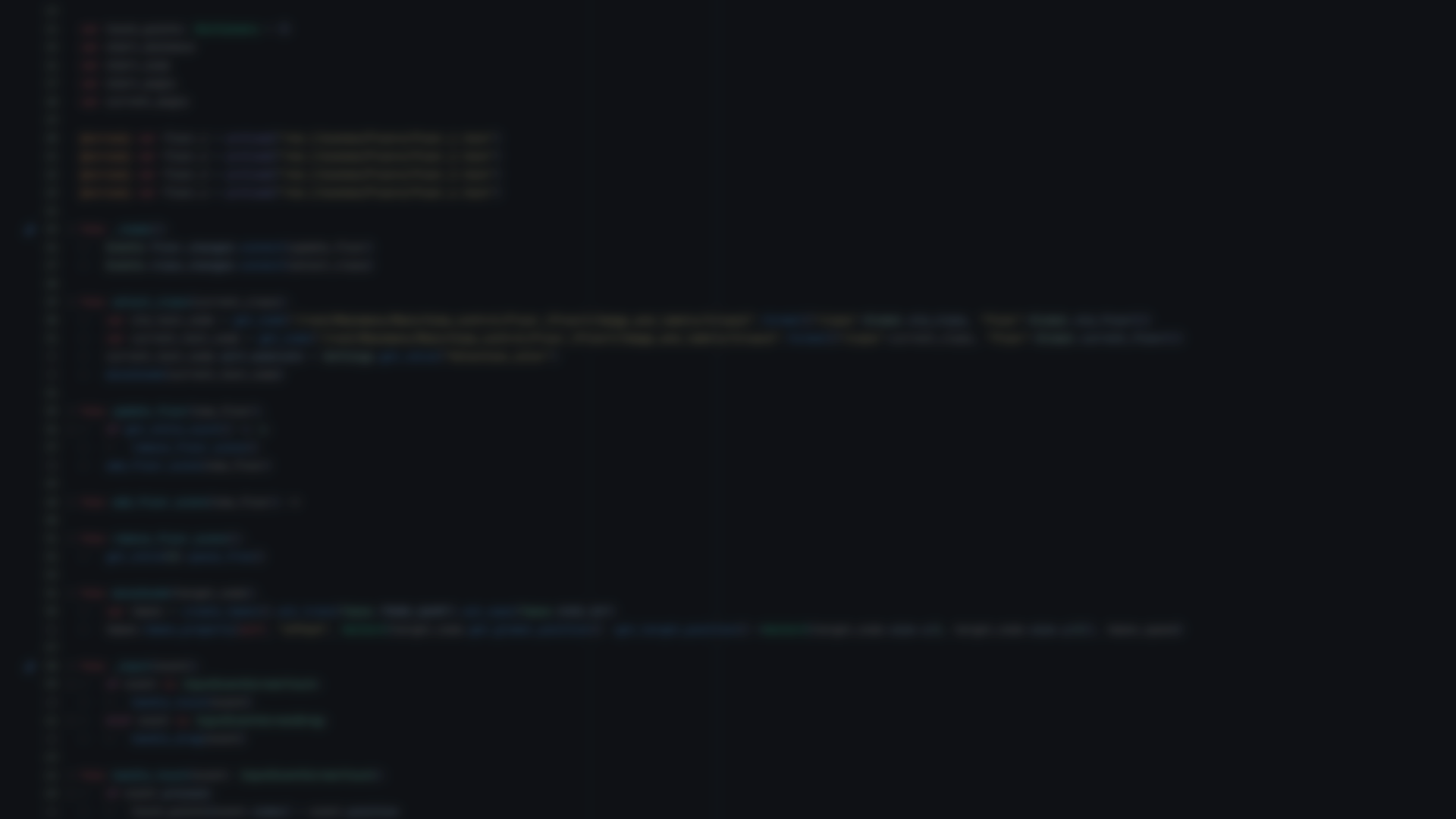 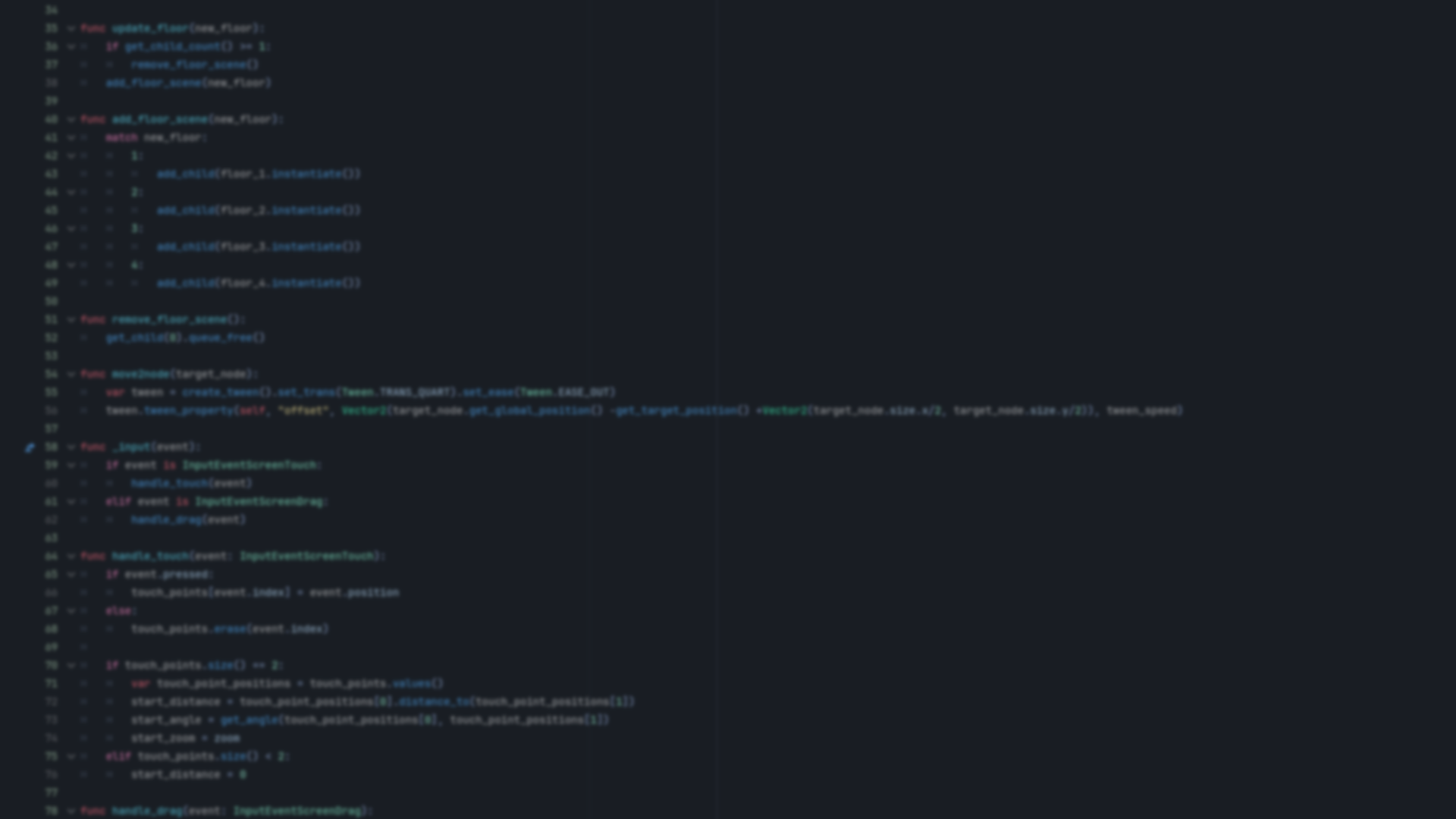 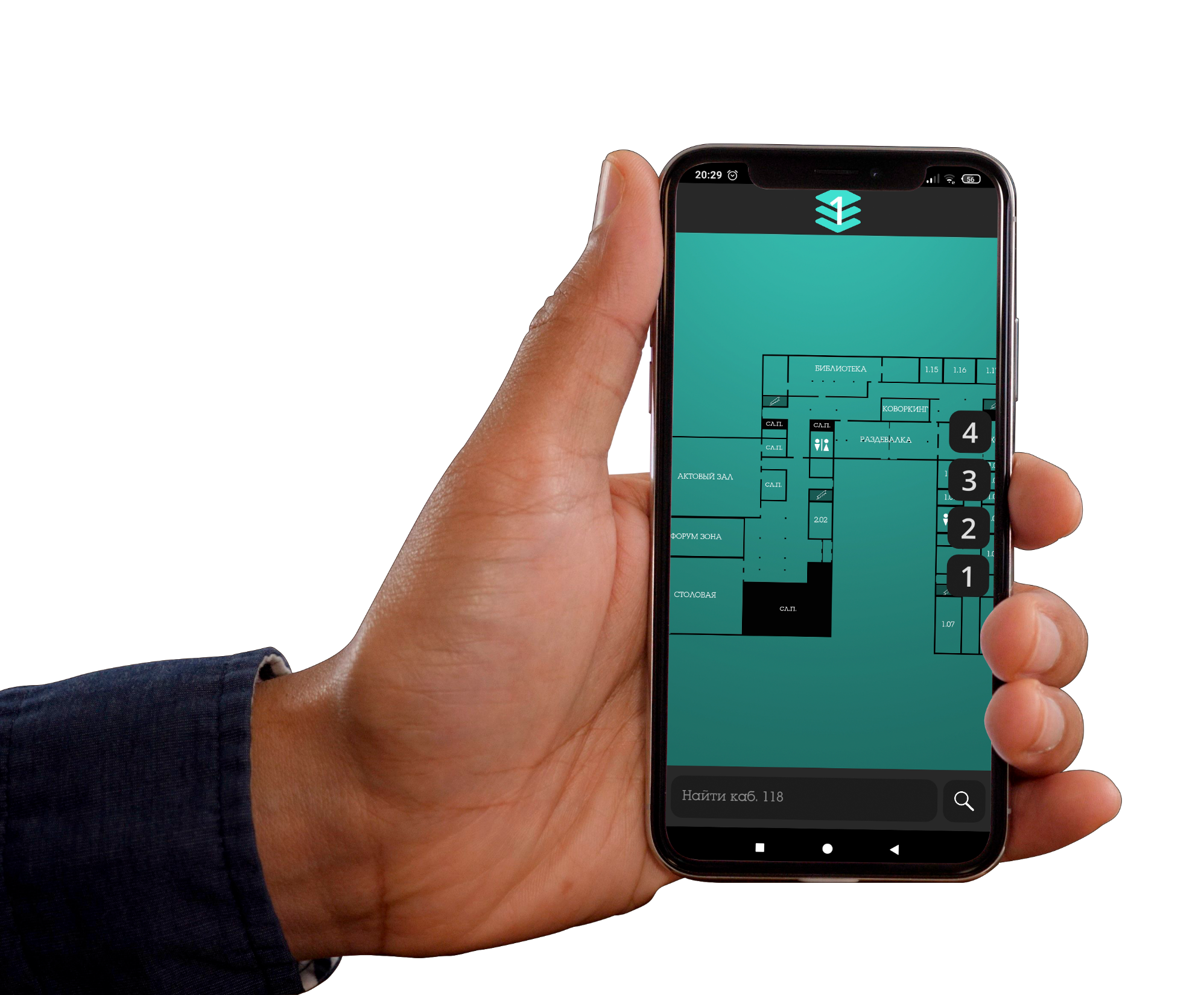 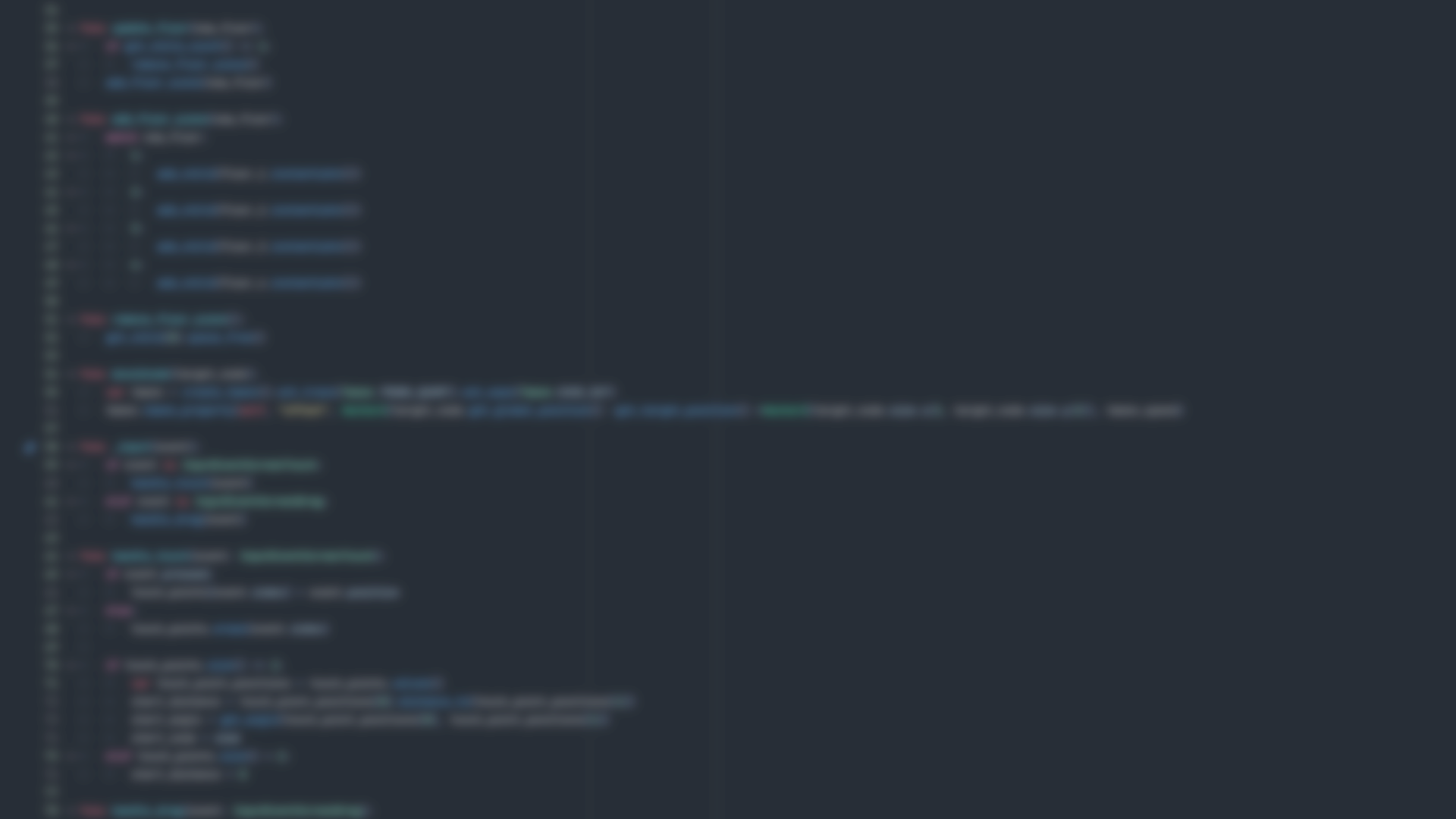 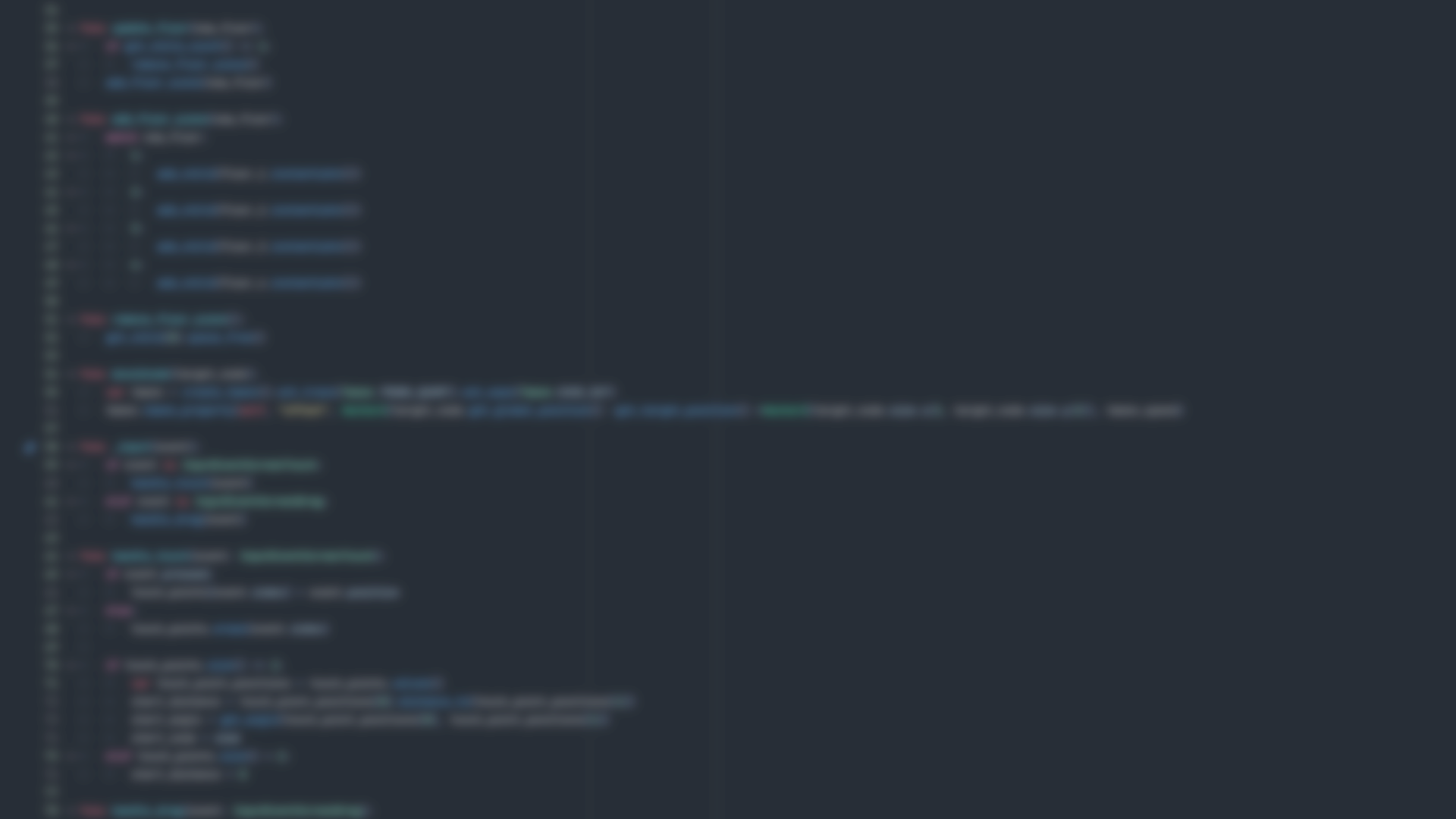 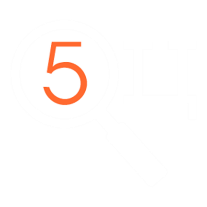 Мобильное приложение
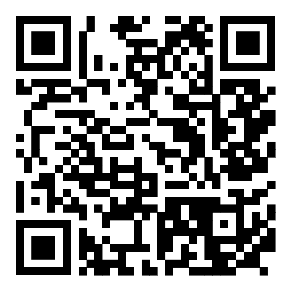 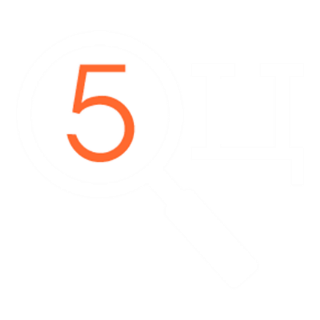 Интерактивная карта ОЦ №5
Уже доступно в магазине приложений RuStore для пользователей Android.
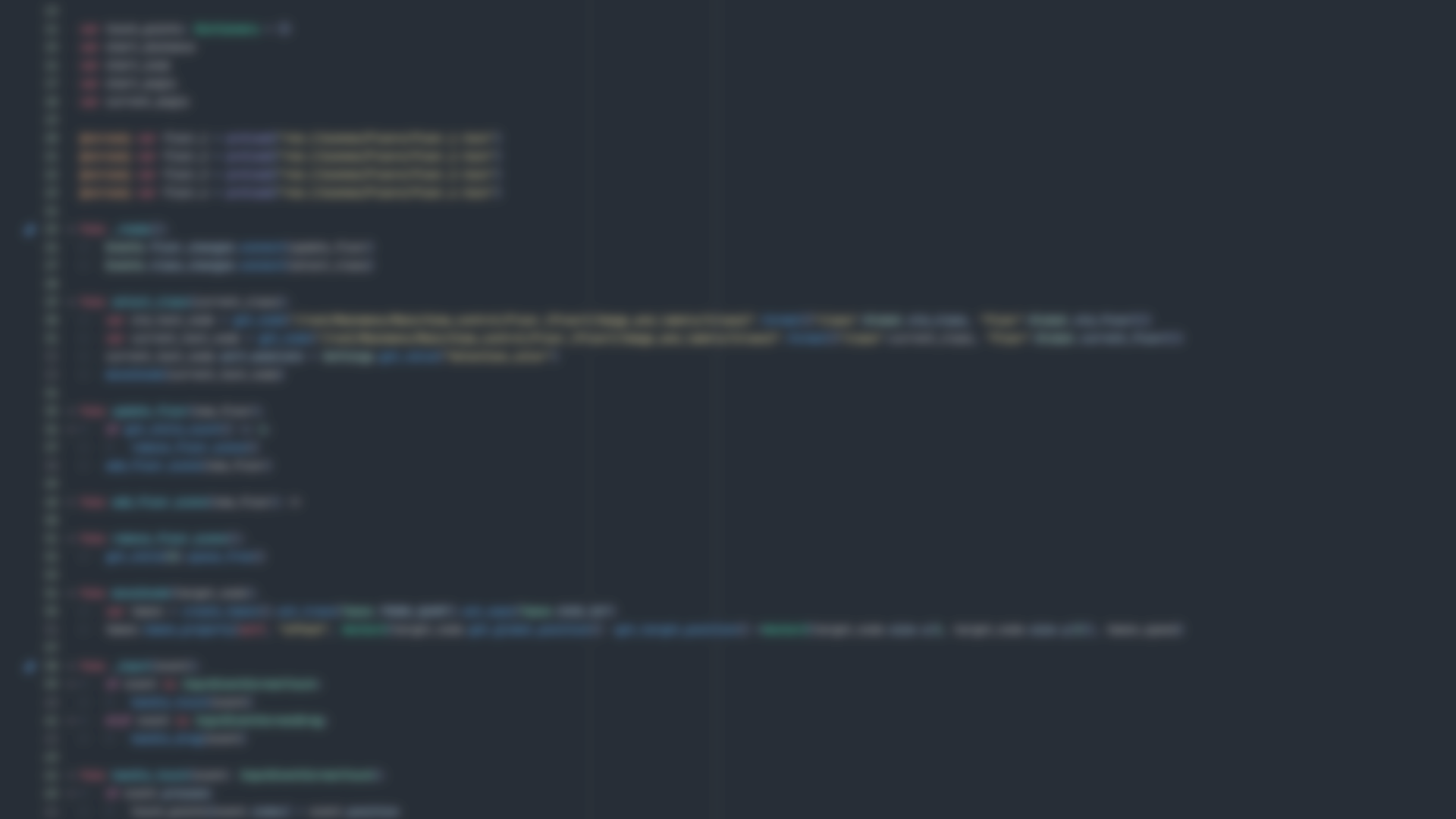 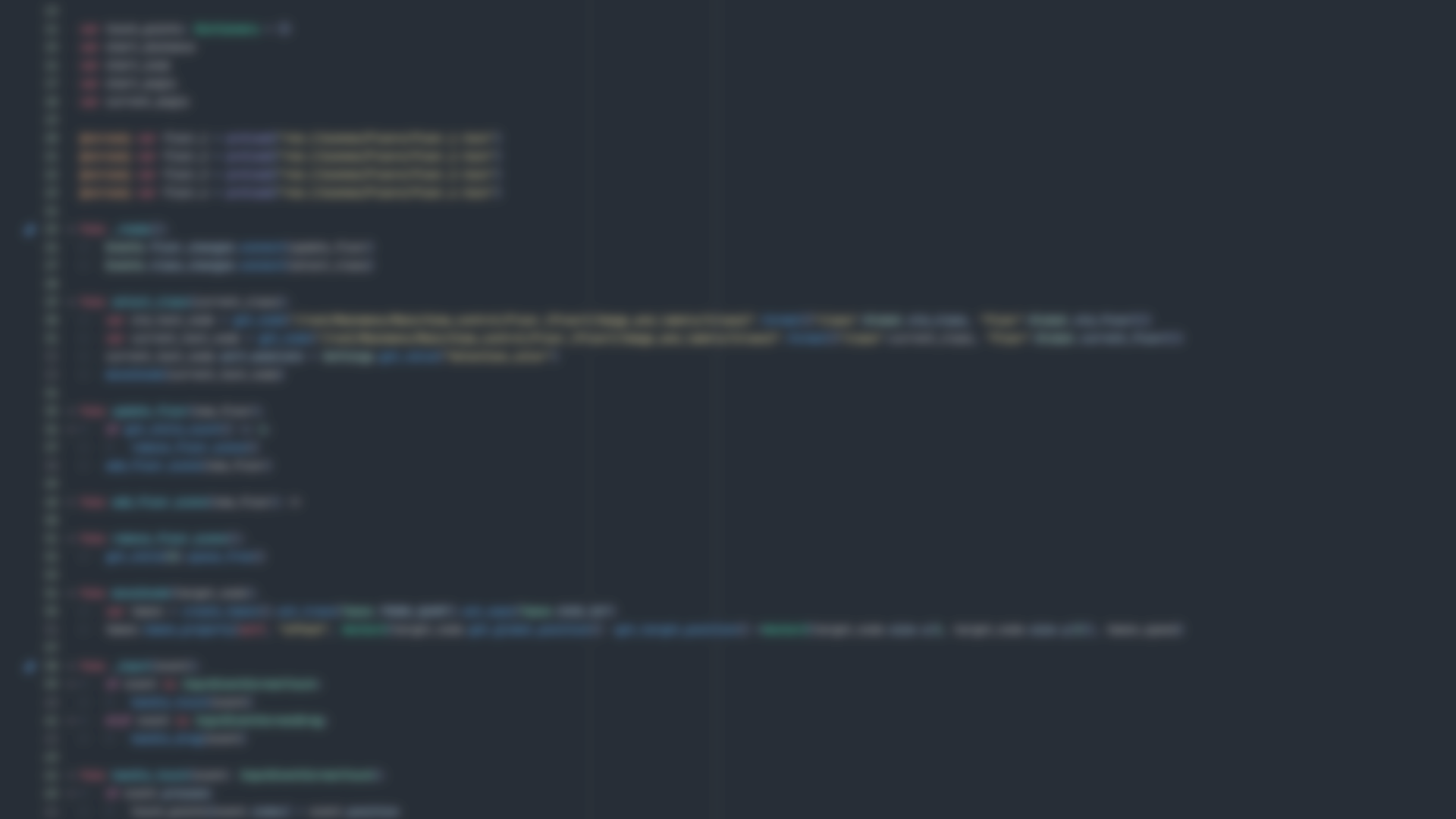 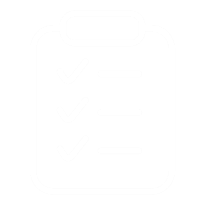 Цель и задачи
2. Изучить мобильные приложения
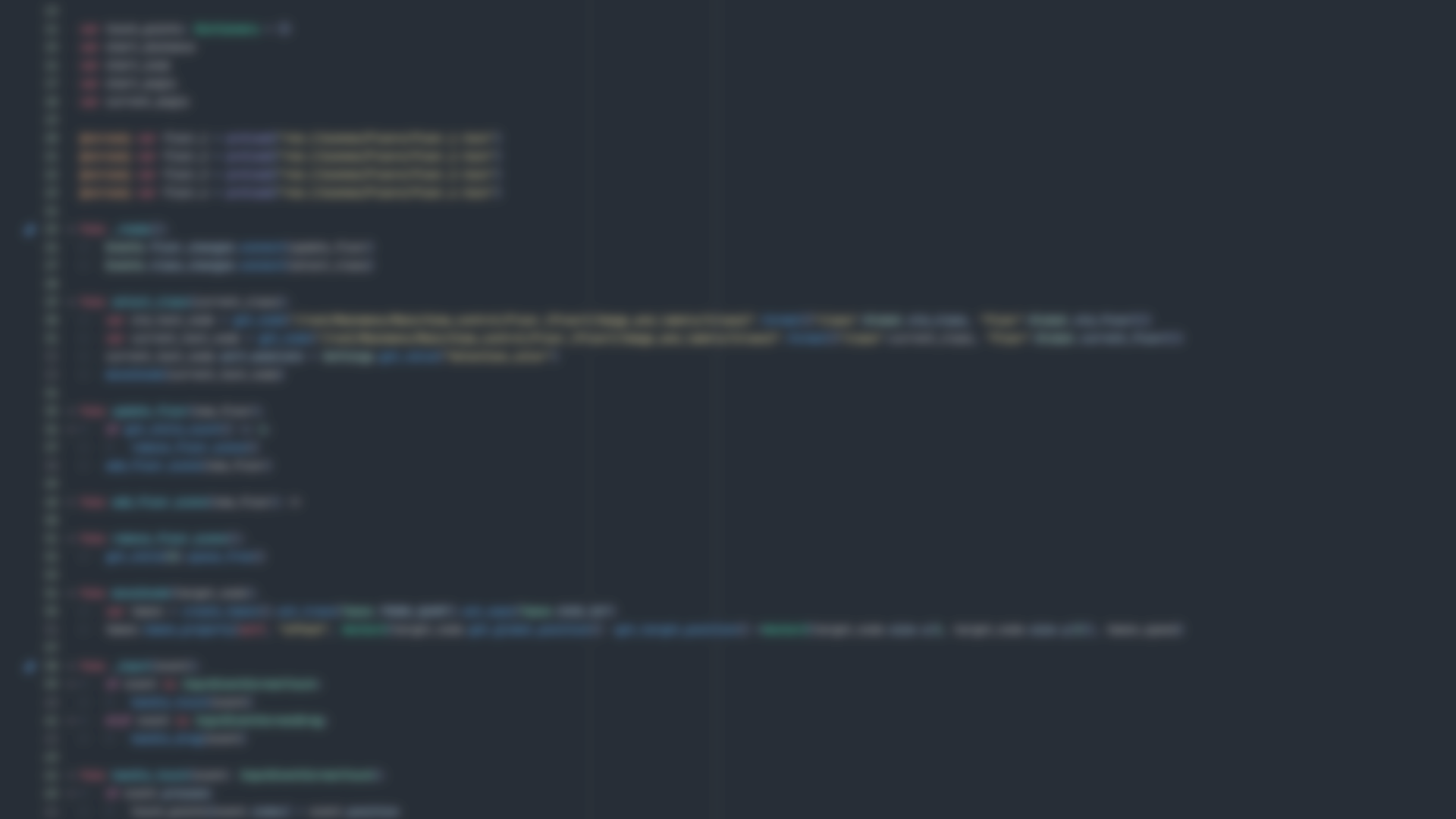 1. Изучить электронные карты
3. Создать план школы
Разработать интерактивную карту ОЦ №5
4. Разработать мобильное приложение
Ц
1
2
3
4
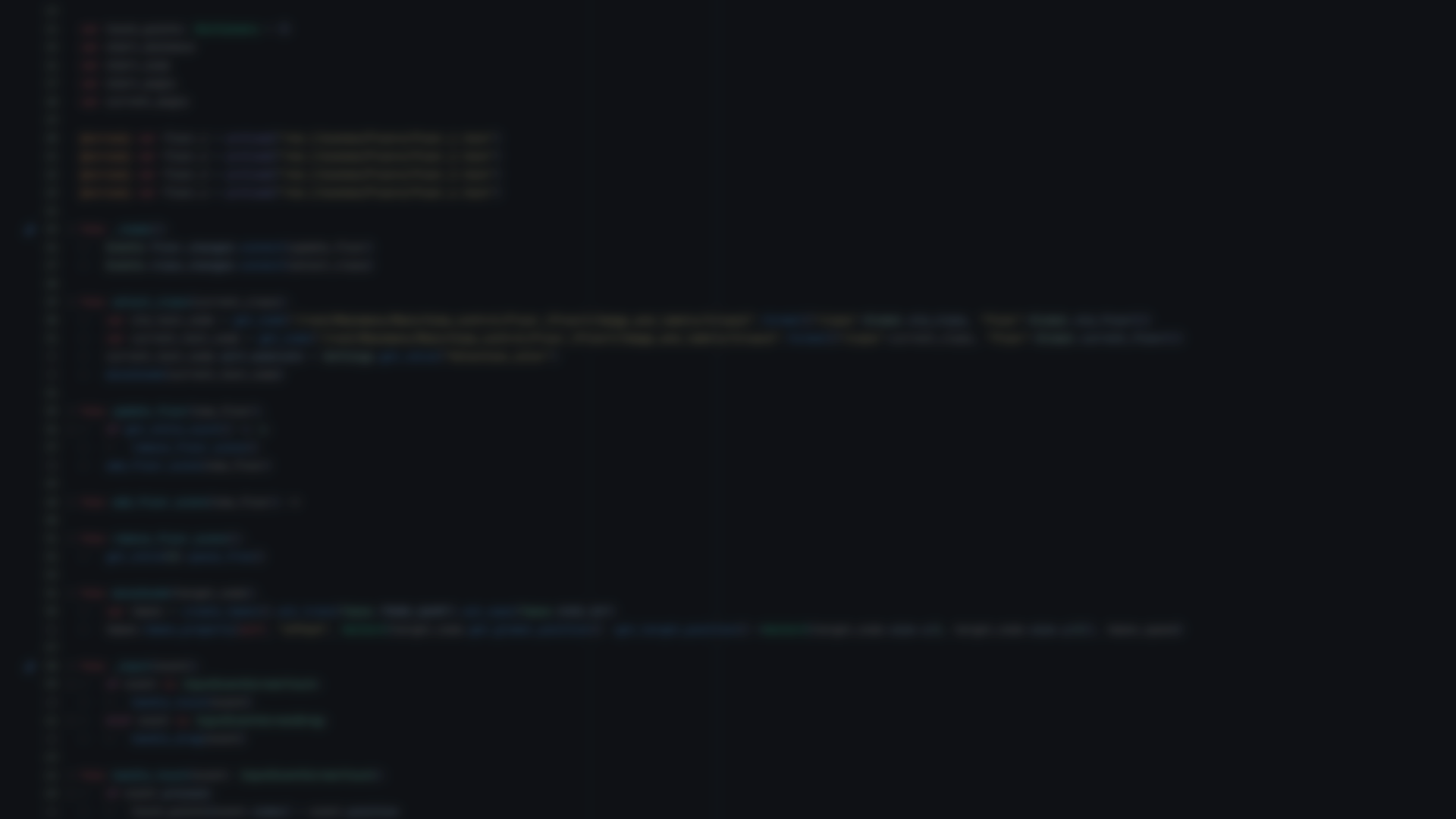 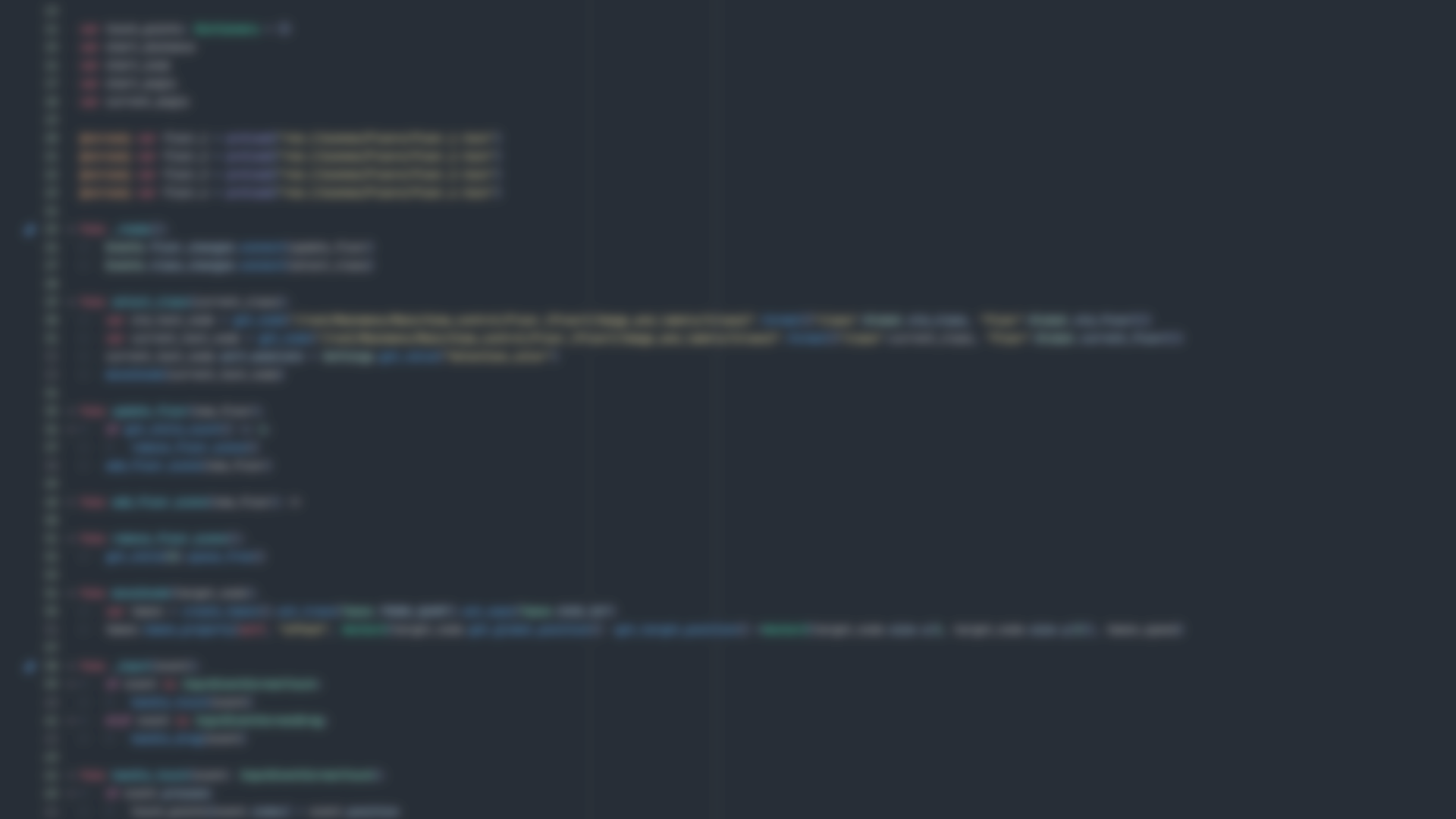 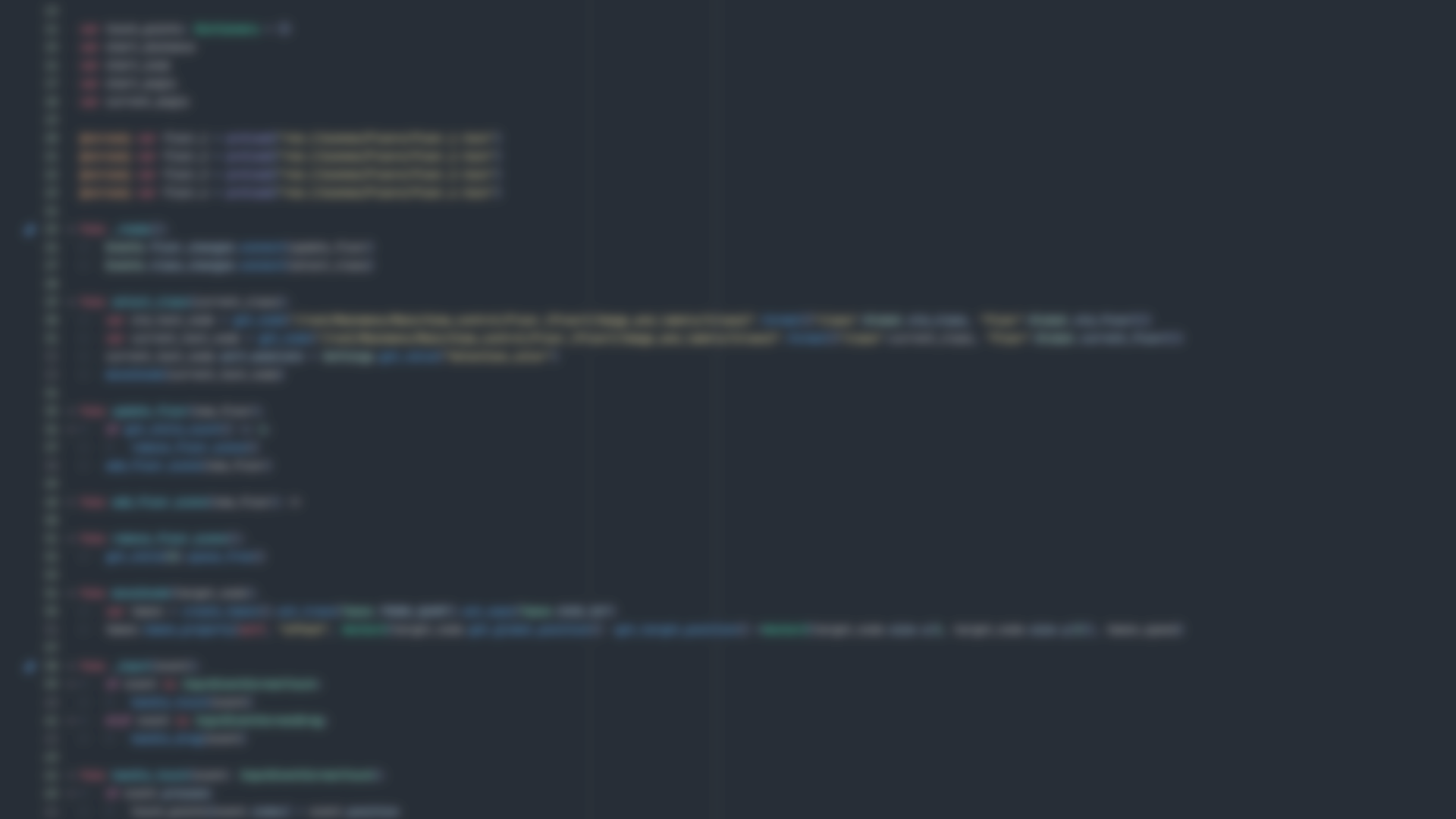 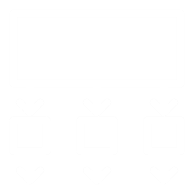 Мобильные приложения, их плюсы
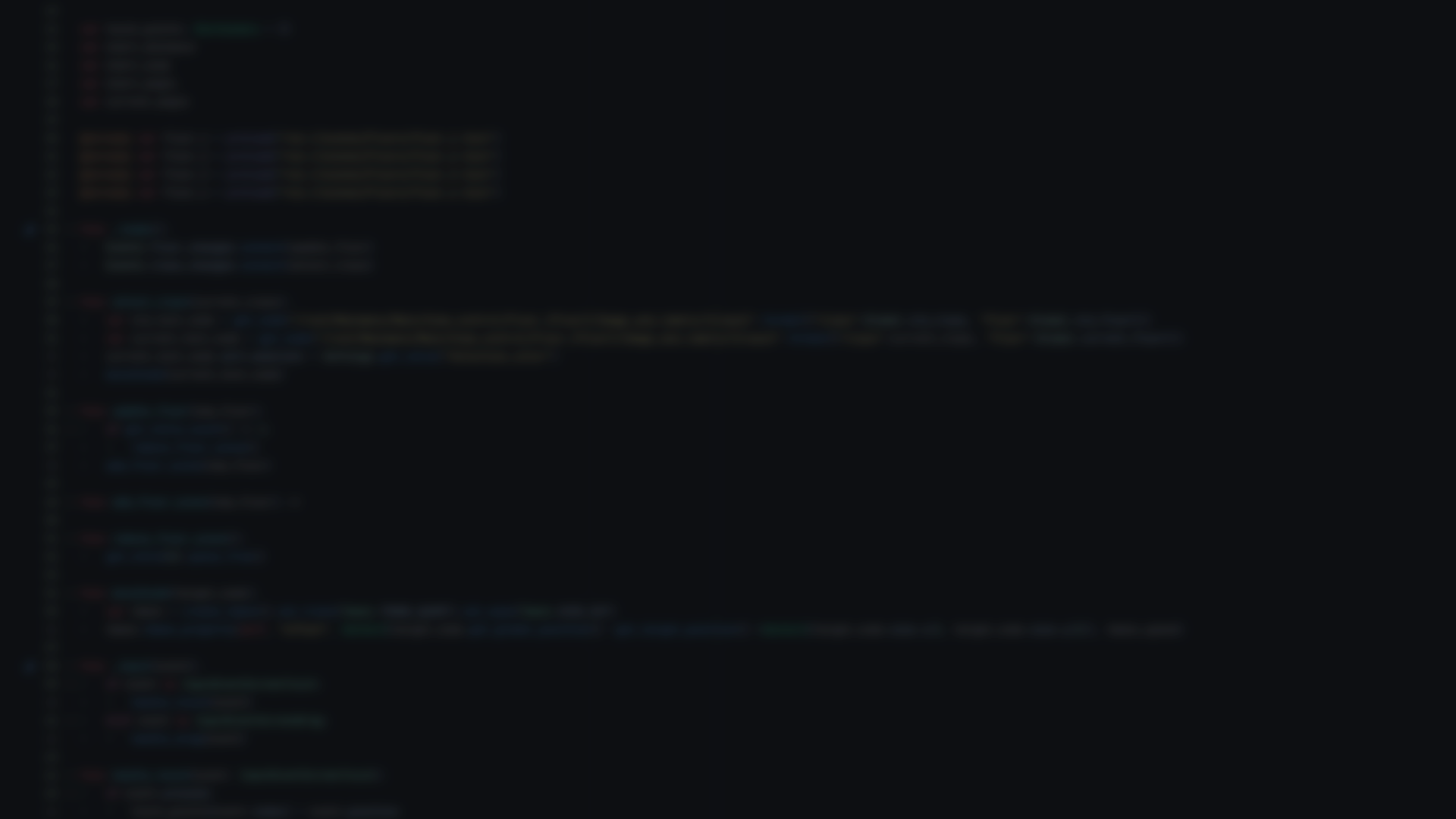 + Доступность

+ Экономия трафика и времени

+ Многофункциональность

+ Удобство
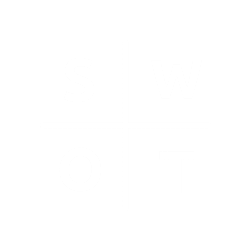 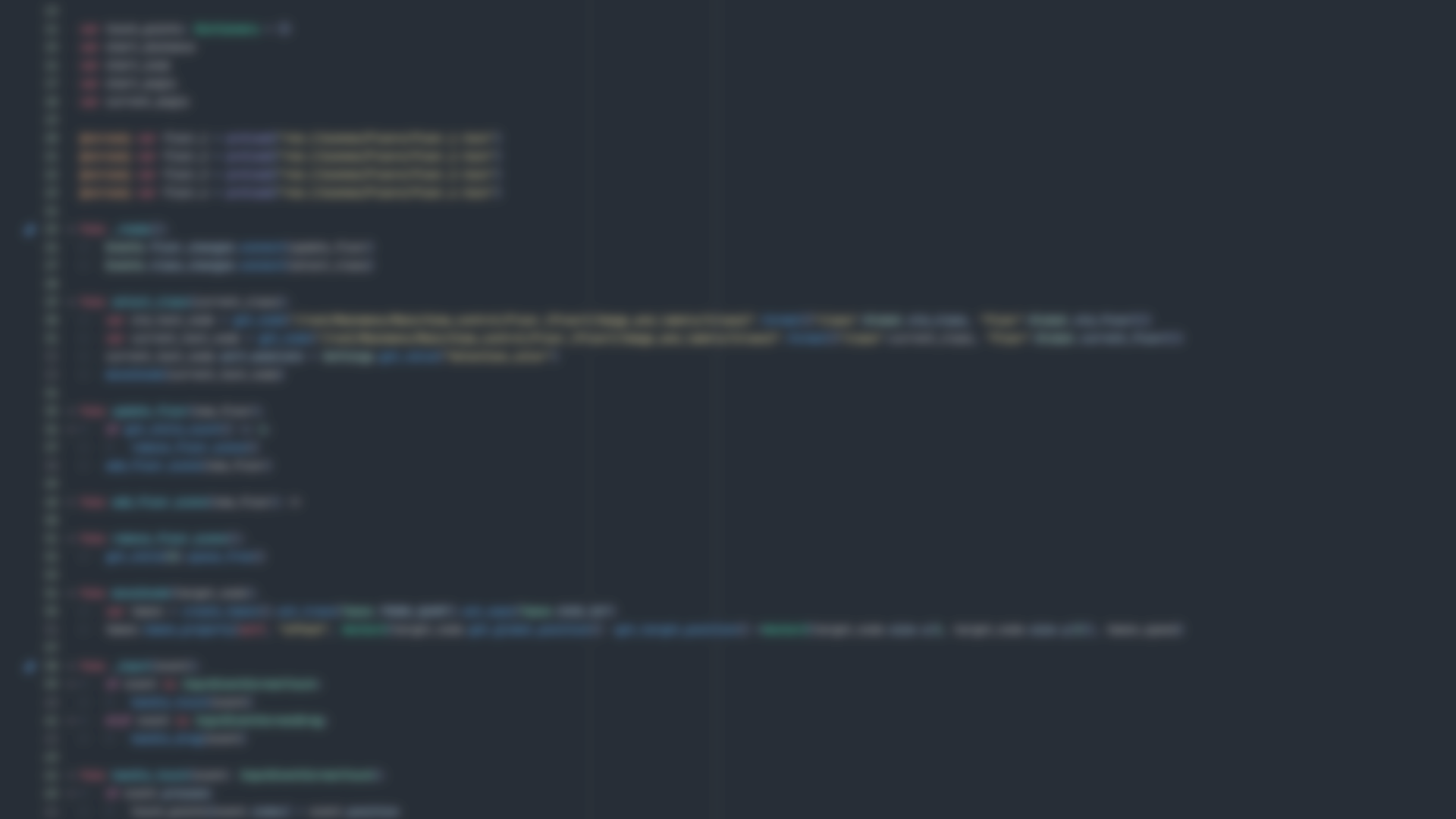 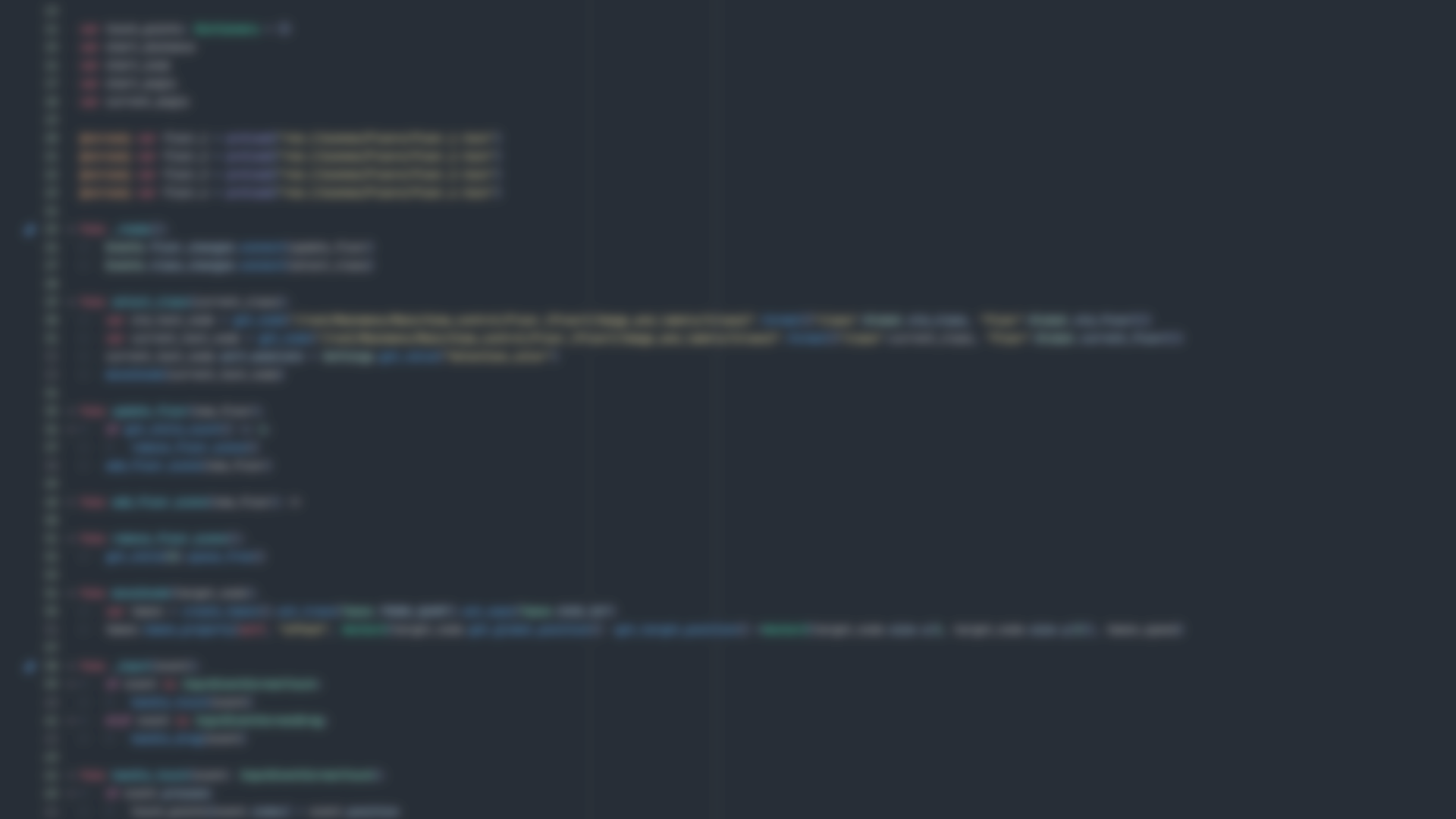 SWOT-анализ
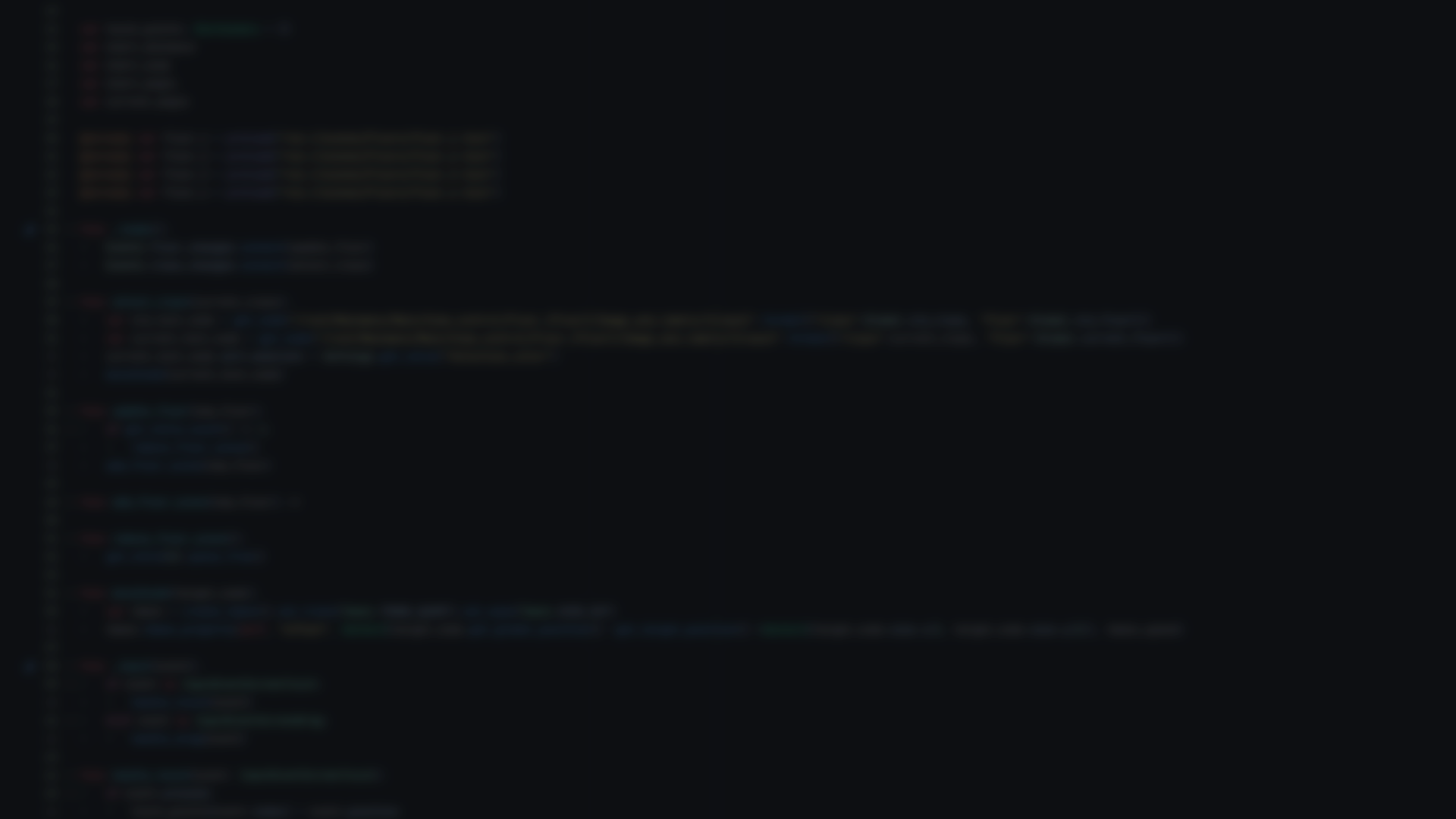 Strengths (сильные стороны)
Высокий спрос
Интуитивный интерфейс
Доступность
Удобство
Уникальность
Weaknesses (слабые стороны)
Узкая направленность
Отсутствие монетизации
Отсутствие поддержки младшего корпуса ОЦ №5
Малый функционал
Opportunities (возможности)
Обновление функционала
Добавление поддержки младшего корпуса ОЦ №5
Создание аналогичных карт для других школ
Threats (угрозы)
Возможное появление конкуренции (введение поддержки данного функционала крупными сервисами)
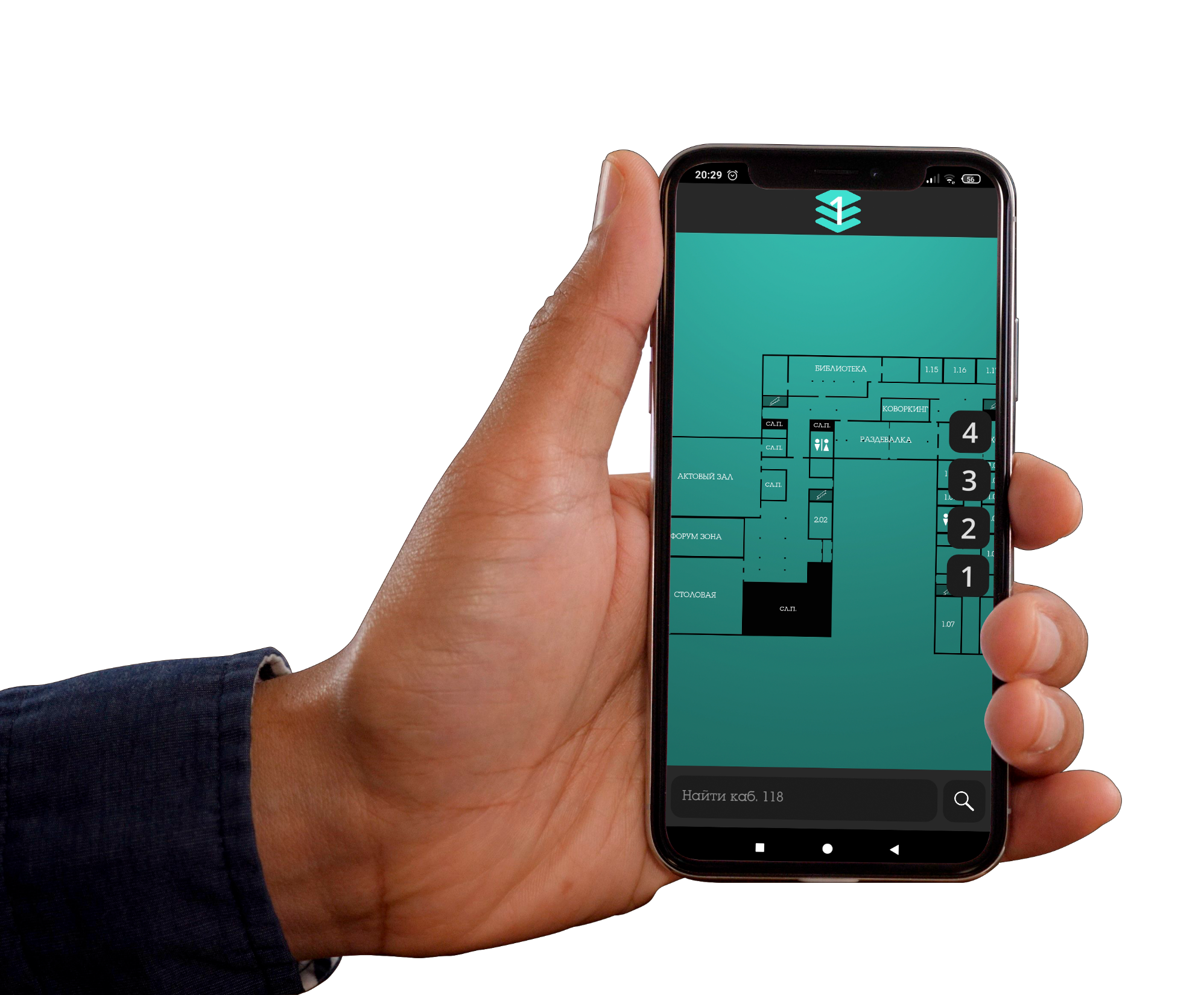 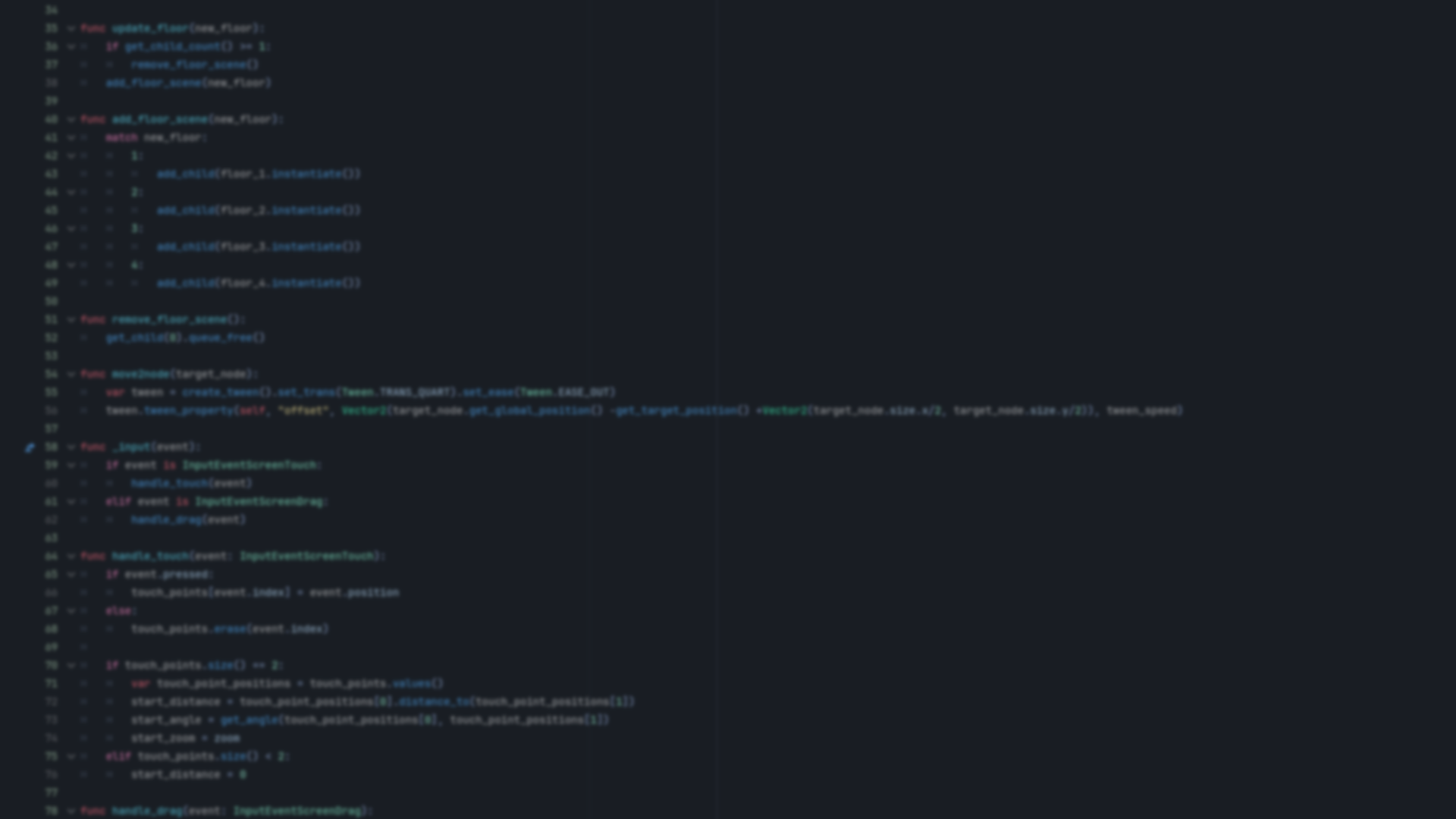 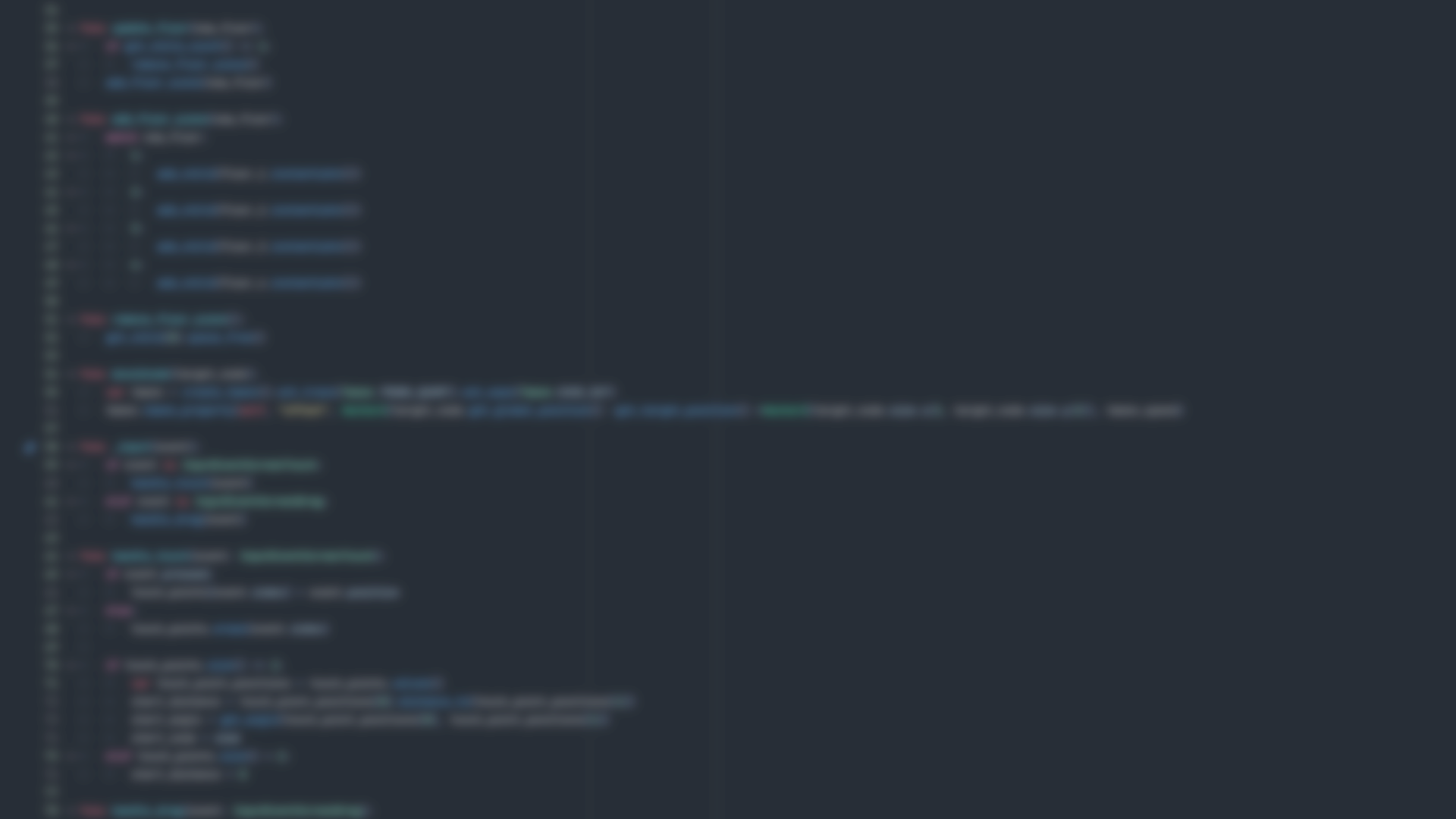 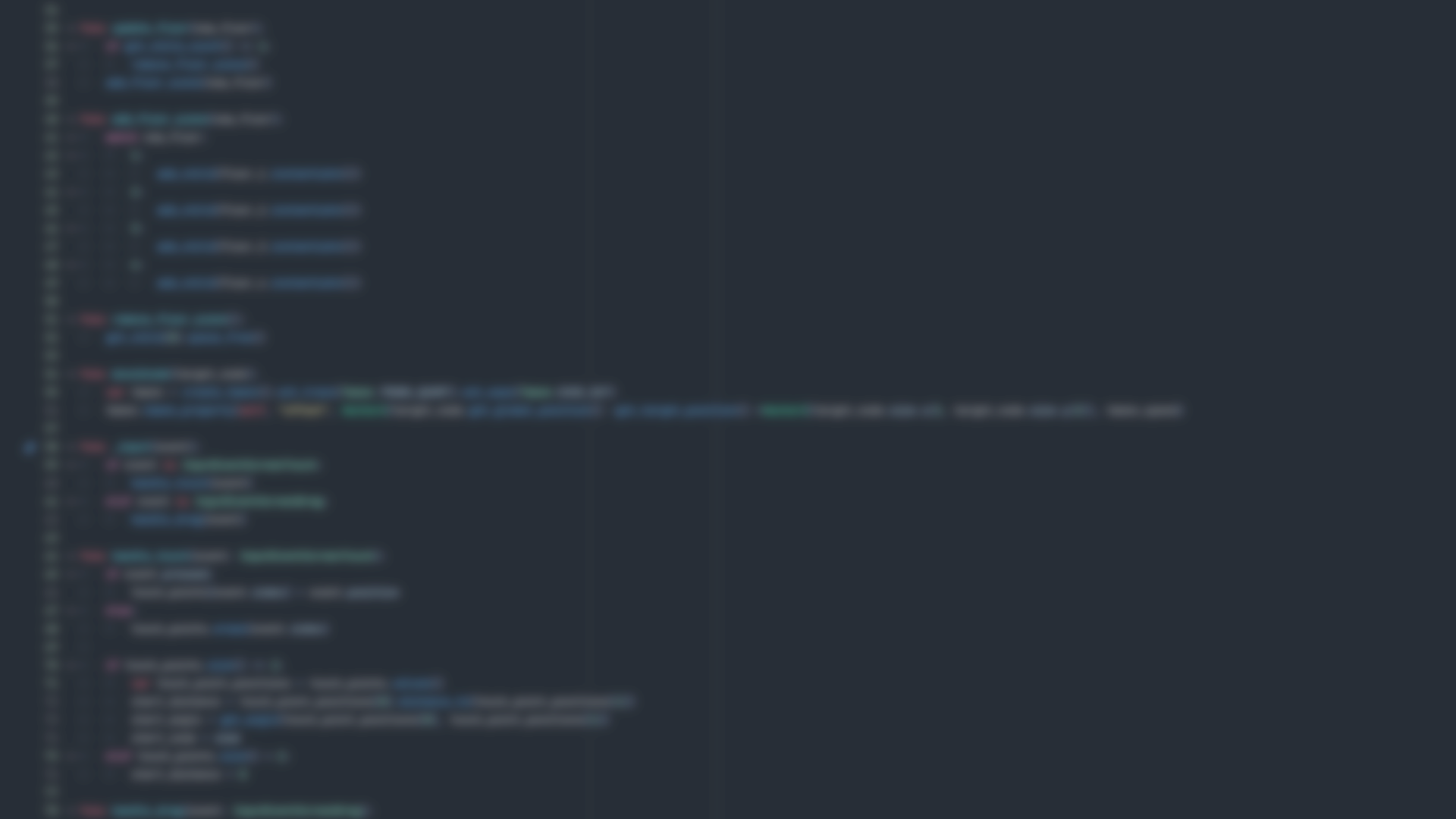 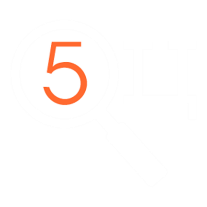 Мобильное приложение
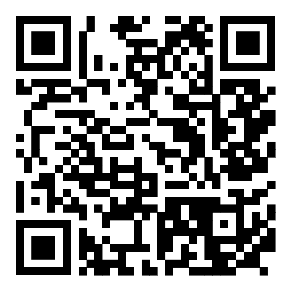 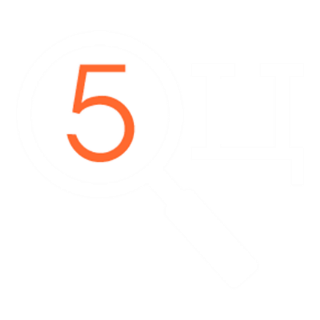 Интерактивная карта ОЦ №5
Уже доступно в магазине приложений RuStore для пользователей Android.